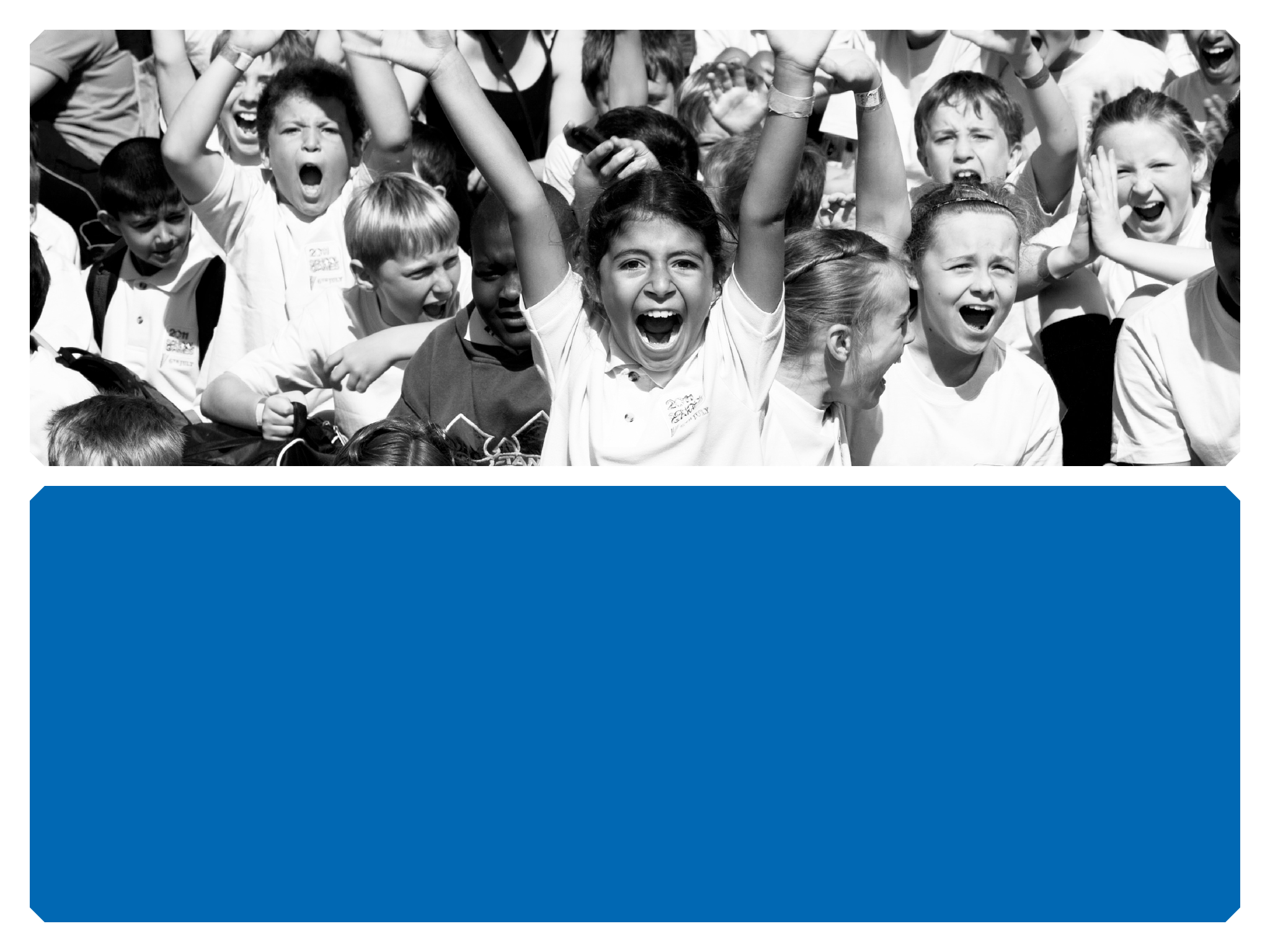 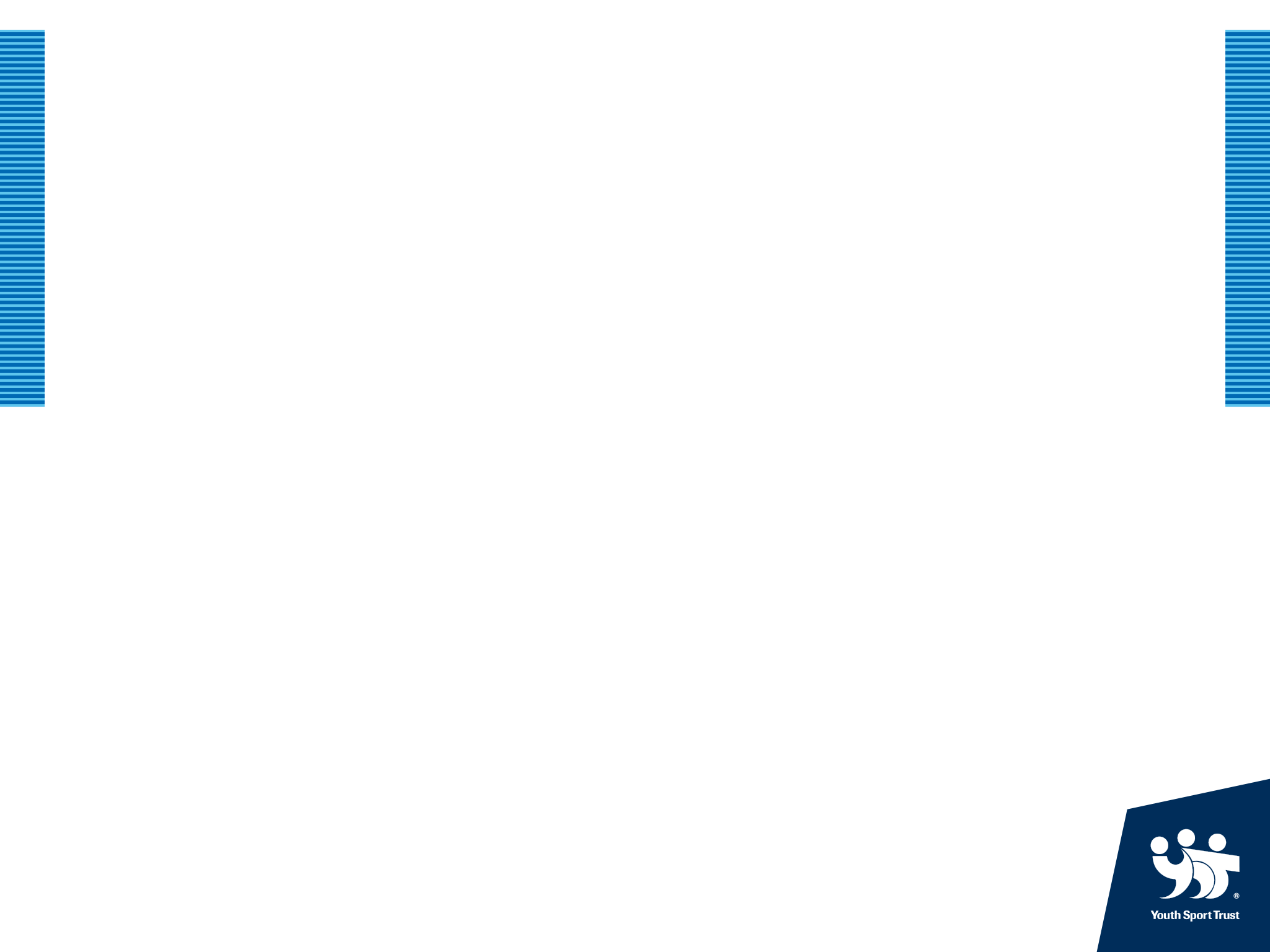 Maximising the Sport Premium Funding
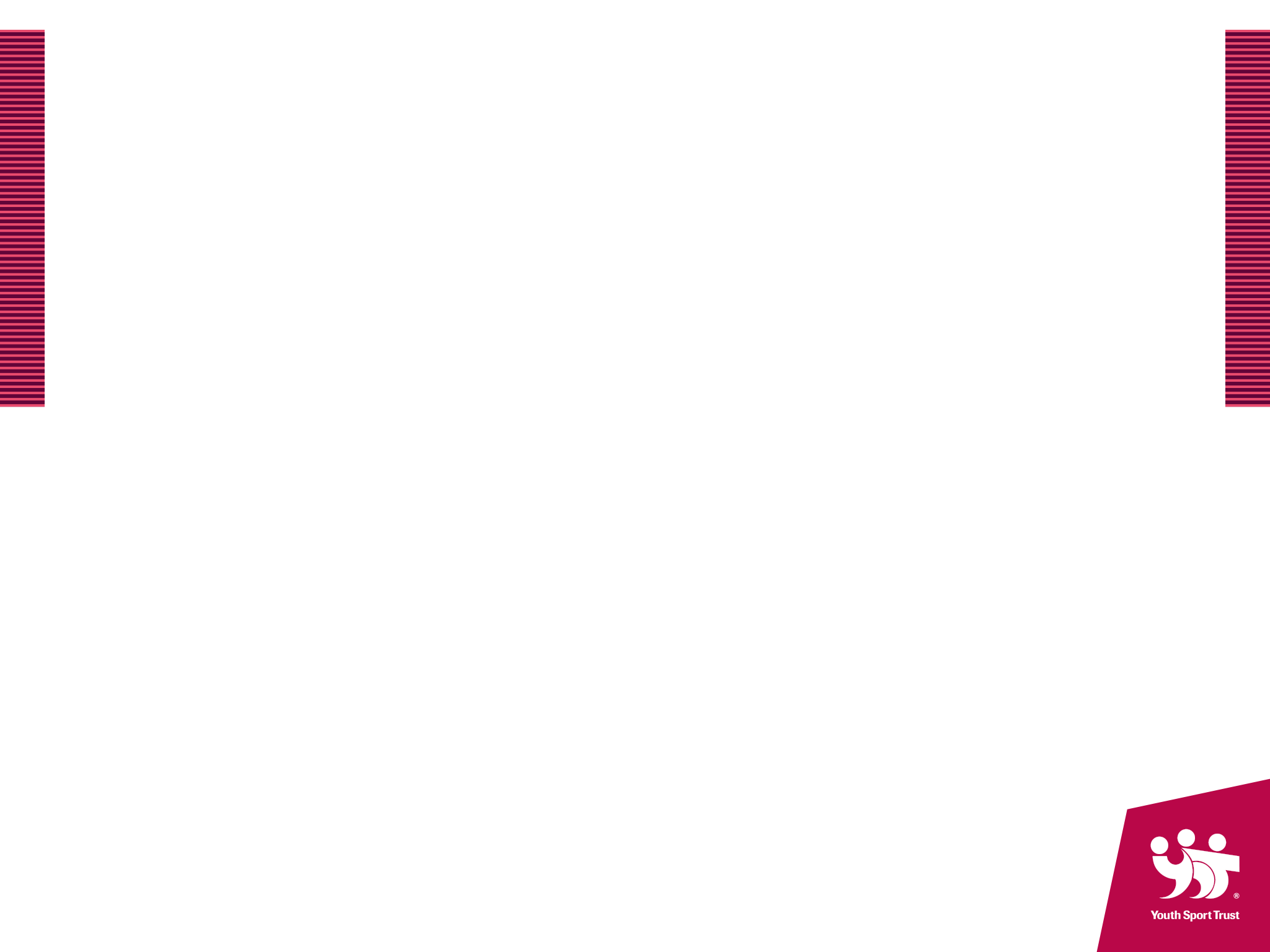 ROLE
Ensuring clarity of vision, ethos and strategic direction
Holding the HT to account for the educational performance of the school and its pupils
Overseeing the financial performance of the school and making sure its money is well spent
[Speaker Notes: New framework – change in evaluation schedule – recognition that leadership and management is the driving force supporting improvement in all areas of the school  

Change in order of evaluation schedule
Overall effectiveness – the quality of education
Quality of leadership and management
Behaviour and safety of pupils
Quality of teaching and learning  
Achievement of pupils]
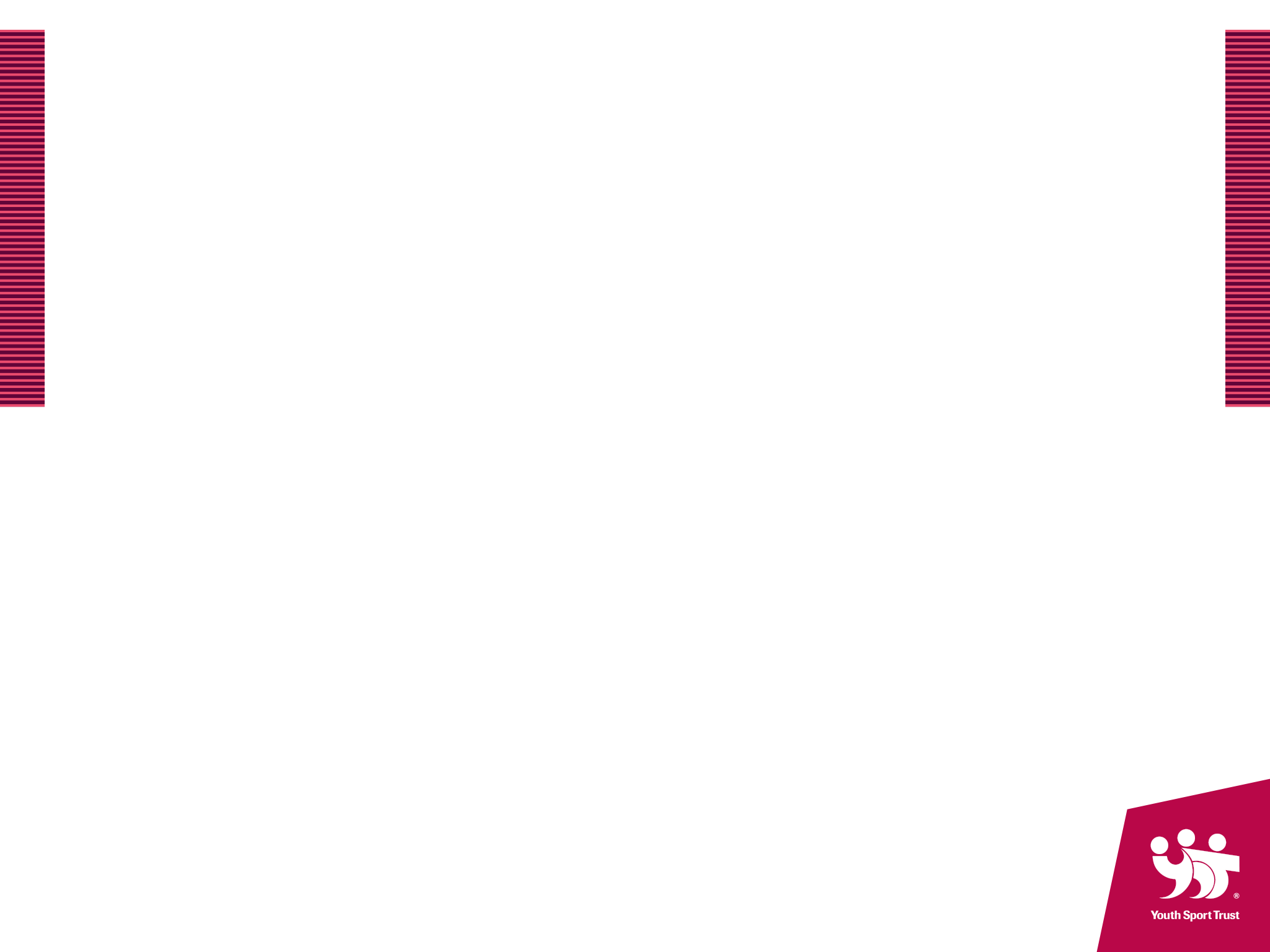 Ofsted Guidance
The quality of leadership in and management of the school, Governance asked about
[Speaker Notes: Ofsted update – new framework inspections will consider whether governors know about the above as well as checking that Govs are carrying out their statutory duties, ensuring clarity of vision, ethos ad strategic direction, contributing to the schools self evaluation

In terms of the SP accountability falls under leadership and management of the school

Governors are charged with finding out:

Do we have effective strategies to ensure that all our pupils are physically active and engaged in sport?
Is it having an effect on standards?
How much physical activity do the pupils do in the the school?
How high is the quality of PE?

Could you answer these?]
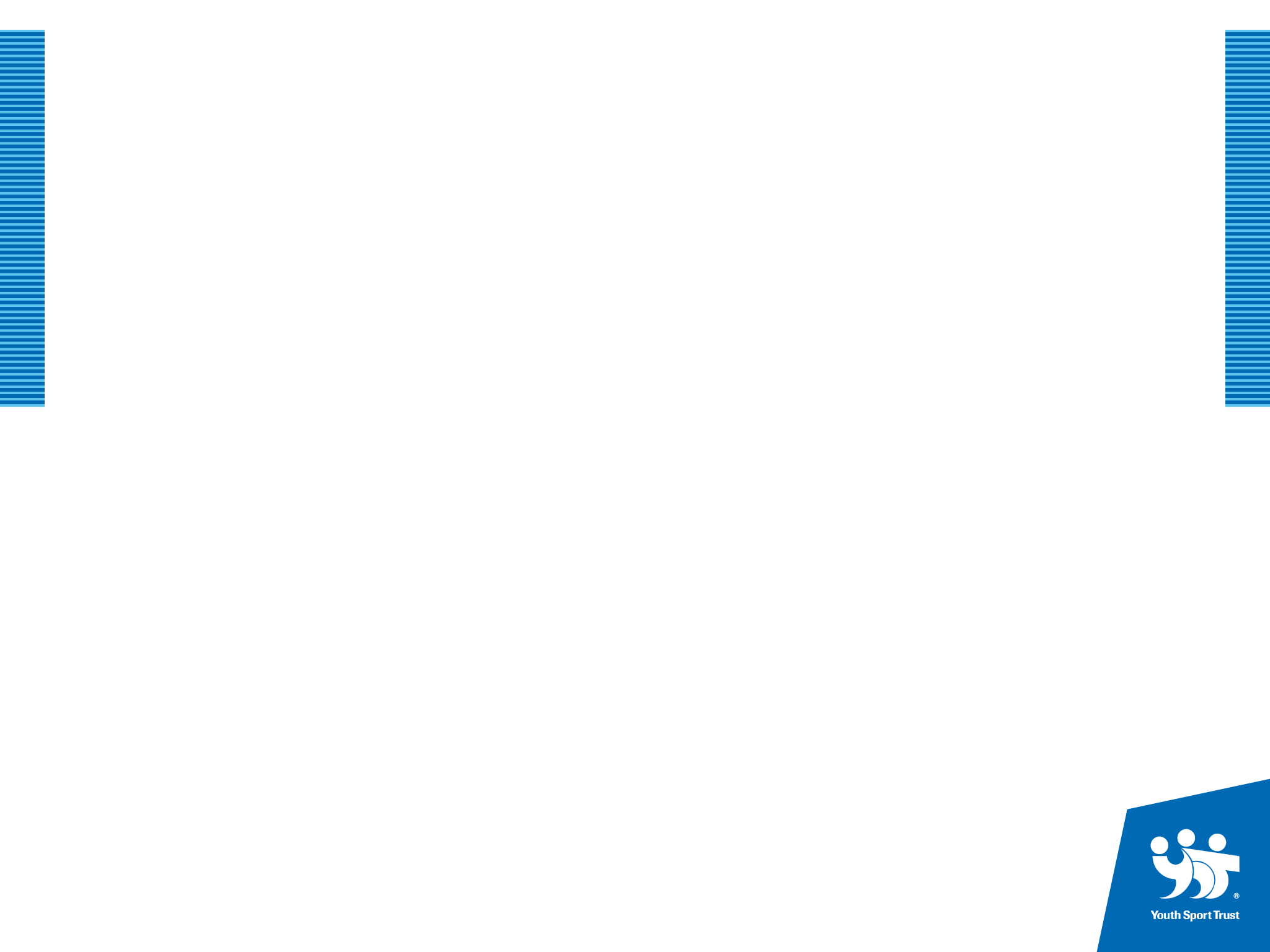 Ofsted Guidance
[Speaker Notes: Ofsted will consider the schools effectiveness in using the premium through meeting with school leaders and governors, observing PE lessons and extra curricular sessions and listening to pupils and through reviewing the school website

This is what Ofsted will look at in terms of the SP


Evidence Trail, impact on groups

Money is now coming through health so there is a shift in focus. 
We now need to consider the health and well being / physical activity element and how sport premium monies should be used to develop this in your schools]
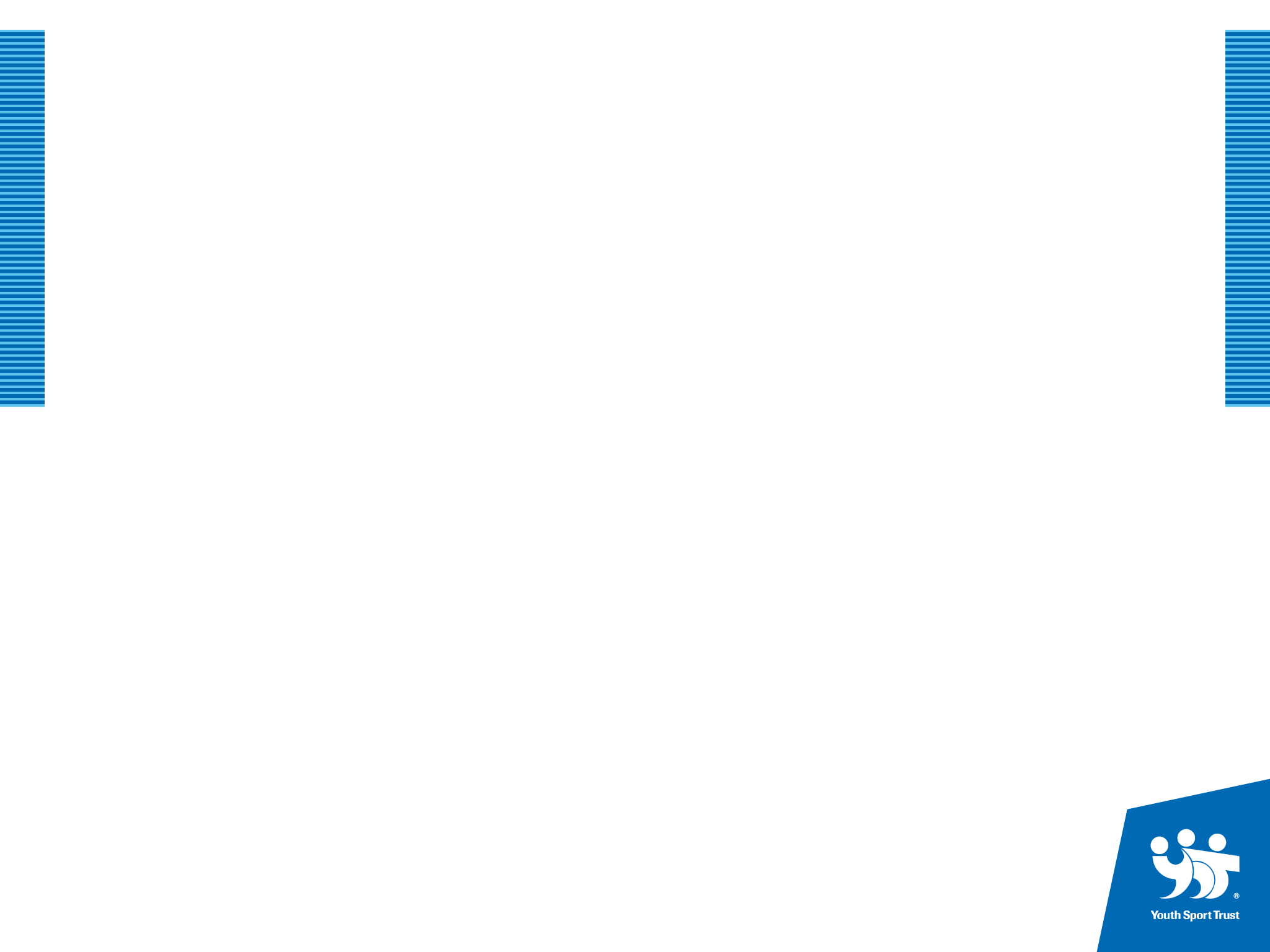 Workshop Outcomes
To raise awareness of the Sport Premium Funding 

  To enable Governing Bodies to recognise their accountability  

  To ensure that the Governing Body are holding their school to account

- You may wish to insert a local outcome eg. Exploring a central model/cluster
[Speaker Notes: Reference any self review they have done prior to attending – that this is an opportunity to ask questions and network and begin to start considering how they work locally.]
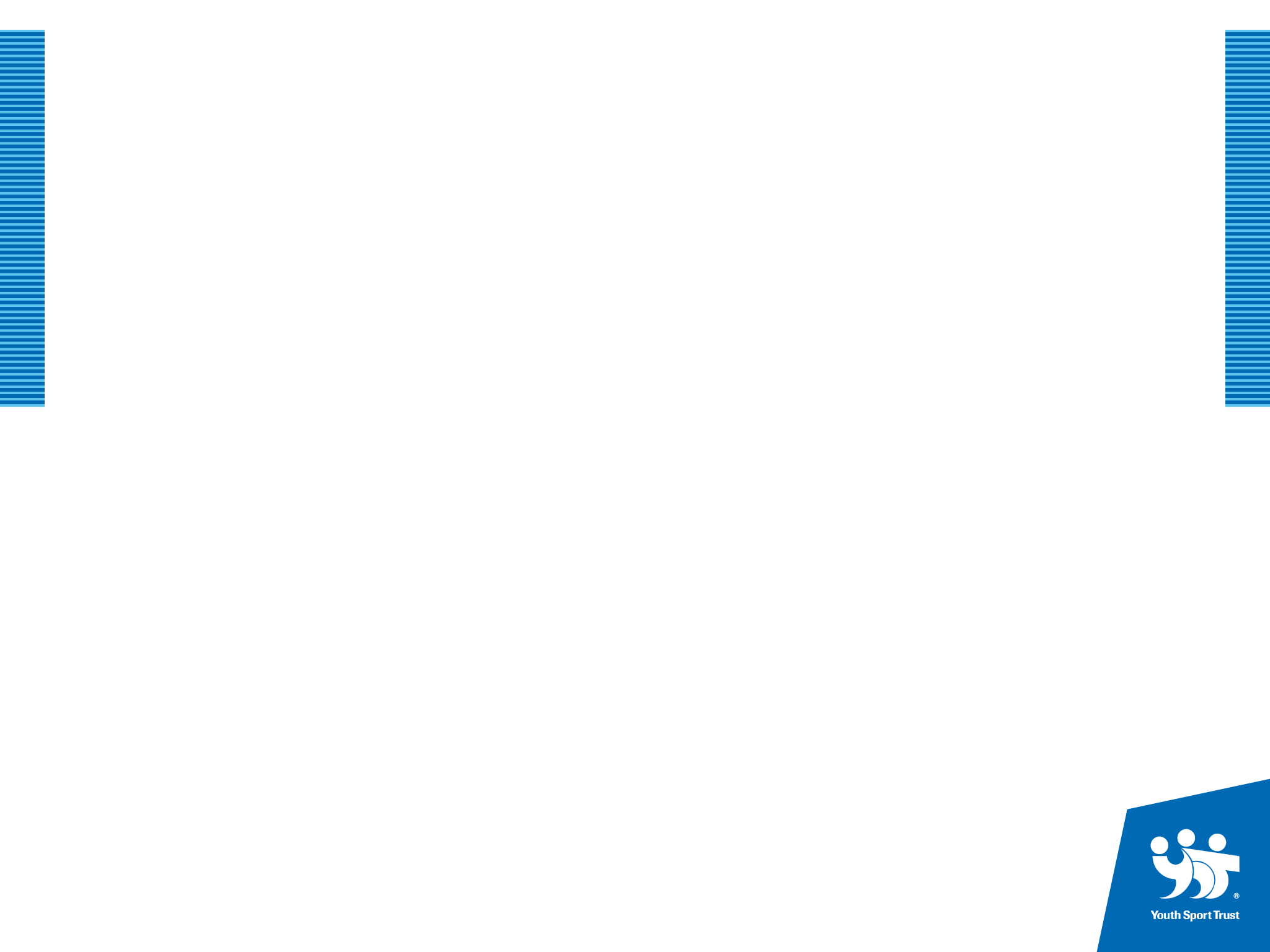 Government announcement: Sport Premium
£150 million ring fenced in each of the next three years to support delivery of PE and sport in primary schools

Funding allocated through a lump sum for each school. Typical primary school with 250 pupils to receive approximately £9,000 each year
[Speaker Notes: Prime Minister David Cameron announced on Saturday a renewed package of funding for PE and school sport. This follows months (if not years) of campaigning for the importance of PE and school sport, and you will have seen that we commented on this being a ‘landmark day’.  There are many reasons why…

Through a new ‘Sport Premium’ the Government is providing £150 million in each of the next two years to support the delivery of PE and sport in primary schools. 
 
This funding will be ring fenced, and will be allocated directly to primary schools across England, providing them with dedicated resource to buy in invaluable expertise and support.  

Whilst primary schools will be able to determine what they believe to be the most appropriate use of this funding, it is important to recognise that groups of schools will also be free to ‘pool’ their Sports Premium funding to ensure the greatest possible impact.  

Funding will be allocated through a lump sum for each school and a per-pupil top-up mechanism - a typical primary school with 250 pupils will receive around £9,250 each year. 
 
In order to ensure all young people have access to high quality PE, schools will be required to publish details of their sporting provision on their websites. 

Guidance will also be provided to Ofsted inspectors to ensure they give PE and sport high priority when assessing the overall provision offered by schools. This guidance will direct inspectors to assess how well schools have used their Sport Premium funding to improve the quality and breadth of PE school sport and increase participation in both. Crucially, one year on from this announcement, Ofsted will carry out a survey reporting on the impact of the new funding and holding schools to account on how they have spent their Sport Premium money. 
 
In addition to the Sport Premium funding, the Prime Minister announced a series of measures designed to enhance the delivery of PE and school sport, and provide a lasting sporting legacy from the London 2012 Olympic and Paralympic Games. These include:
 
·         Renewed funding from the Department for Education for the Young Ambassadors programme 
·         Reform of initial teacher training (ITT) in order to develop expertise in the delivery of PE in primary schools  
·         Funding for the Department for Education for (as yet unspecified) coaching and volunteering programmes, and those designed to improve the delivery of sport for young people with a disability
·         £1.5 million of funding from Sport England to allow County Sports Partnerships to support national governing bodies of sport to provide specialist sports coaching in schools
 
We have been championing the need for greater investment in primary school PE and school sport provision, and this has to be seen as welcome news.  However, if this funding is to reach every young person it is important to recognise that schools will need support in how to maximise its impact. Funding will need to be used in a way that makes high quality PE and sport sustainable, and embeds both within school life. Primary schools in particular will need support to achieve this.

There are a number of significant opportunities within this announcement, and our collective challenge now is to make sure that we are as well placed as possible to support primary schools, and ensure that this considerable investment has lasting impact on young children.]
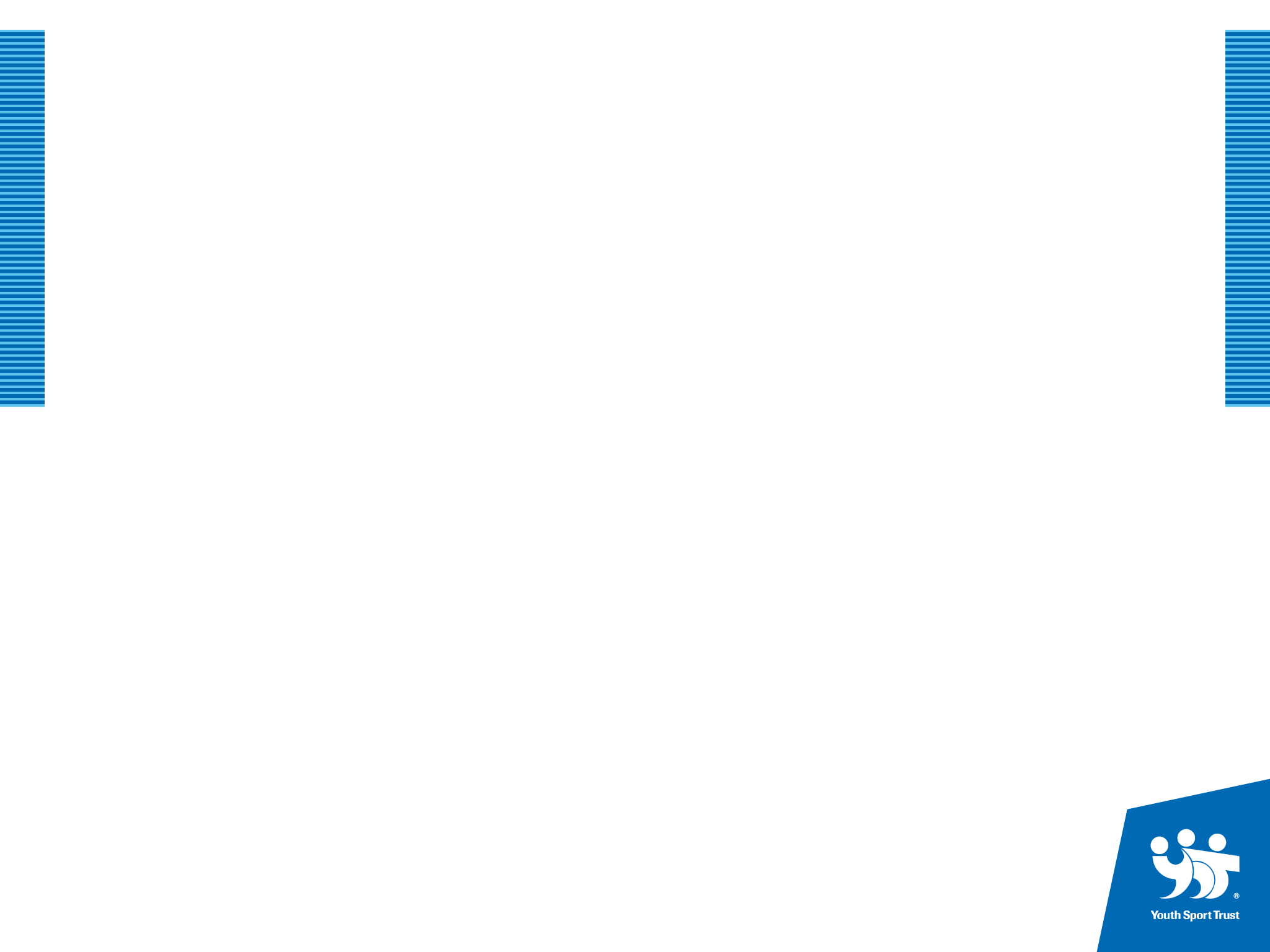 What will this mean for your school?
Funding will be allocated through a lump sum for each school and a per-pupil top-up mechanism. A typical primary school with 250 pupils will receive around £9,250 each year

Ofsted priority when assessing the overall provision offered by schools
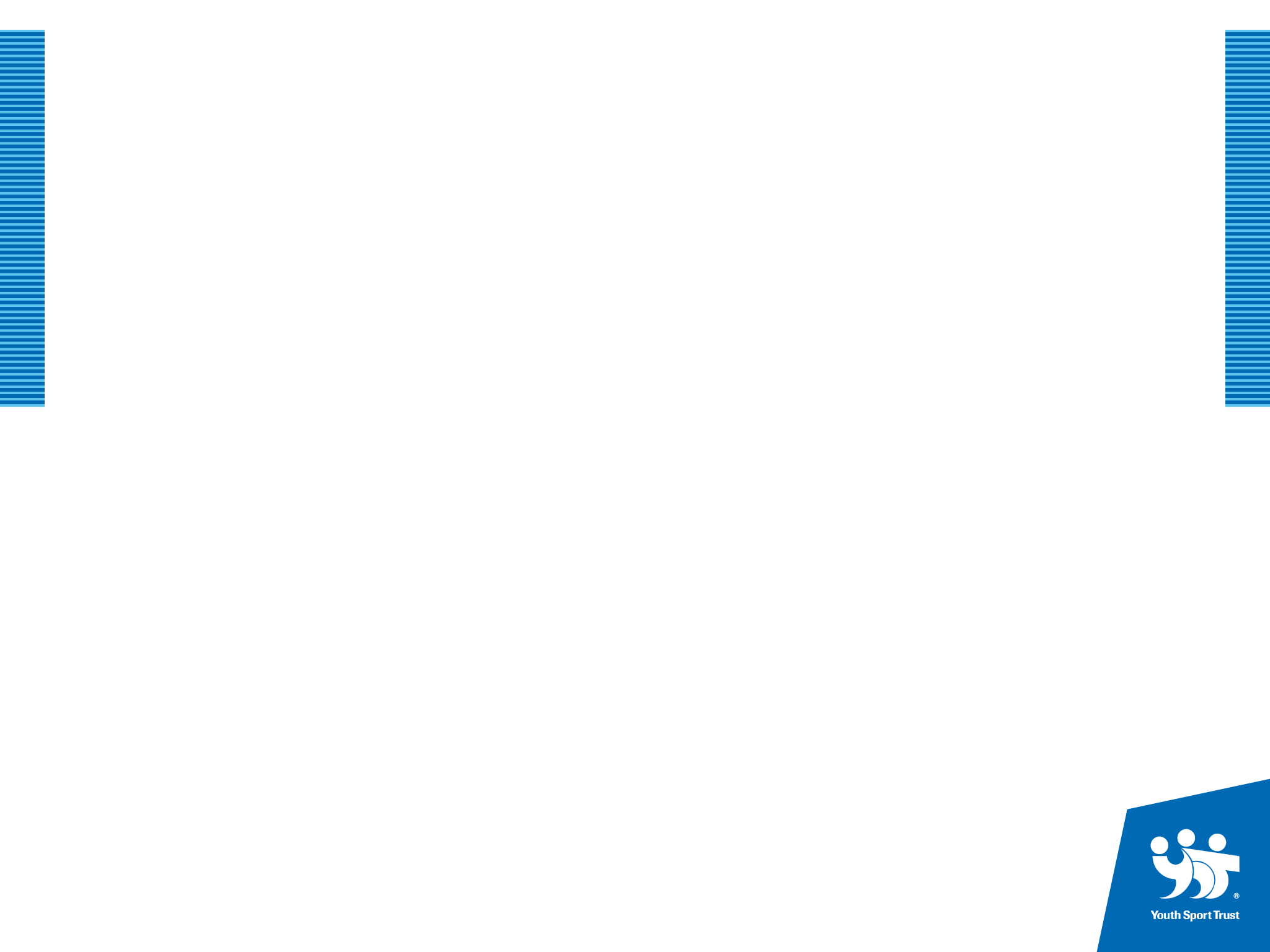 Accountability
From September 2013, schools will be held to account over how they spend their additional, ring-fenced funding. Ofsted will strengthen the coverage of PE and sport within the 'Inspectors’ handbook' and supporting guidance so that both schools and inspectors know how sport and PE will be assessed in future as part of the school’s overall provision.
One year on, Ofsted will carry out a survey reporting on the first year’s expenditure of additional funding and its impact.
Schools will also be required to include details of their provision of PE and sport on their website, alongside details of their broader curriculum, so that parents can compare sports provision between schools, both within and beyond the school day.
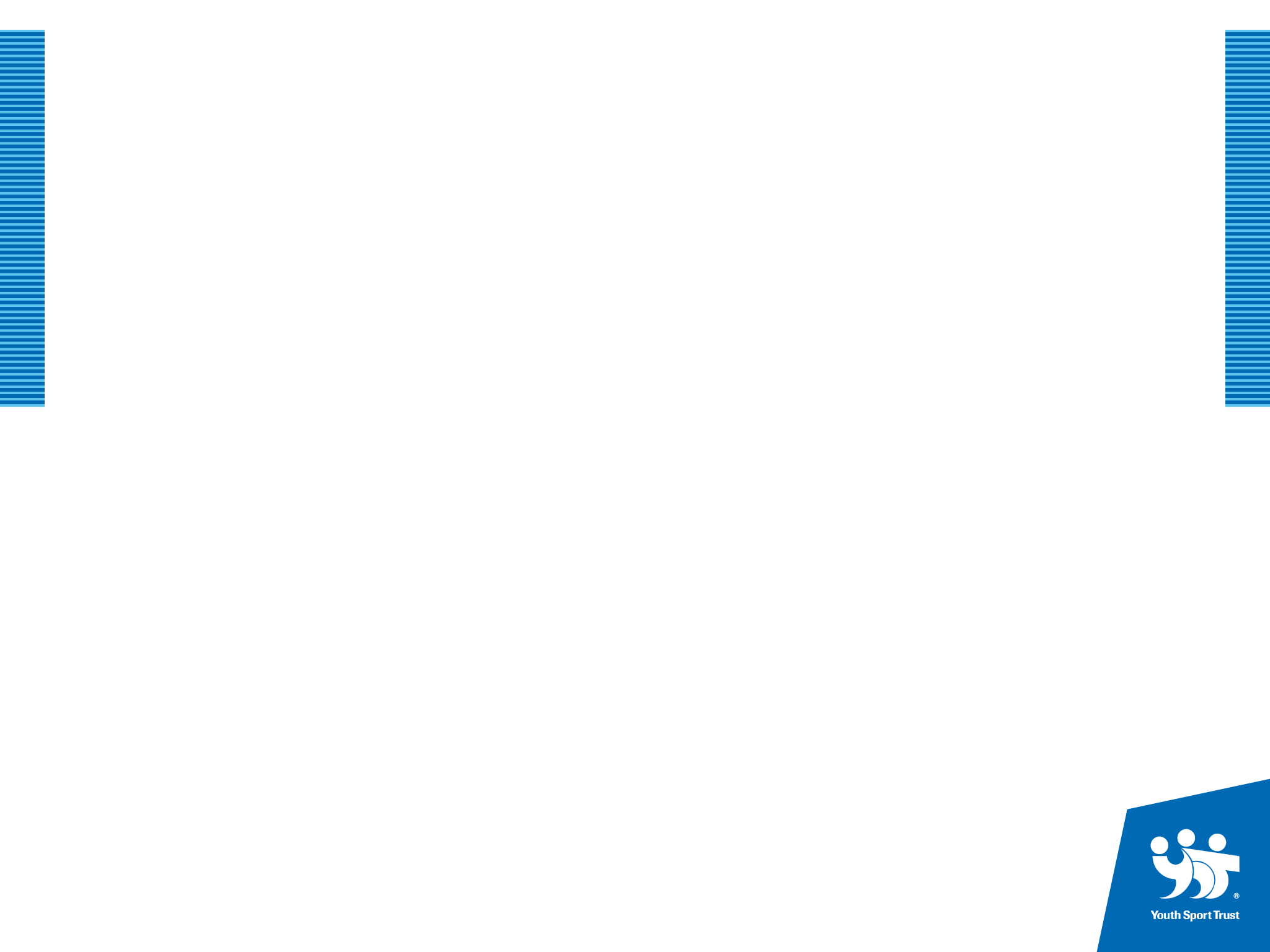 Purpose of funding:
Possible uses for the funding might include:
hiring specialist PE teachers or qualified sports coaches to work with primary teachers when teaching PE
supporting and engaging  the least active children through new or additional Change4Life clubs
paying for professional development opportunities for teachers in PE and sport
providing cover to release primary teachers for professional development in PE and sport
running sport competitions, or increasing pupils’ participation in the School Games
buying quality assured professional development modules or materials for PE and sport
providing places for pupils on after school sports clubs and holiday clubs
pooling the additional funding with that of other local schools.
[Speaker Notes: Schools must spend the additional funding on improving their provision of PE, sport and physical activity, but they will have the freedom to choose how they do this.]
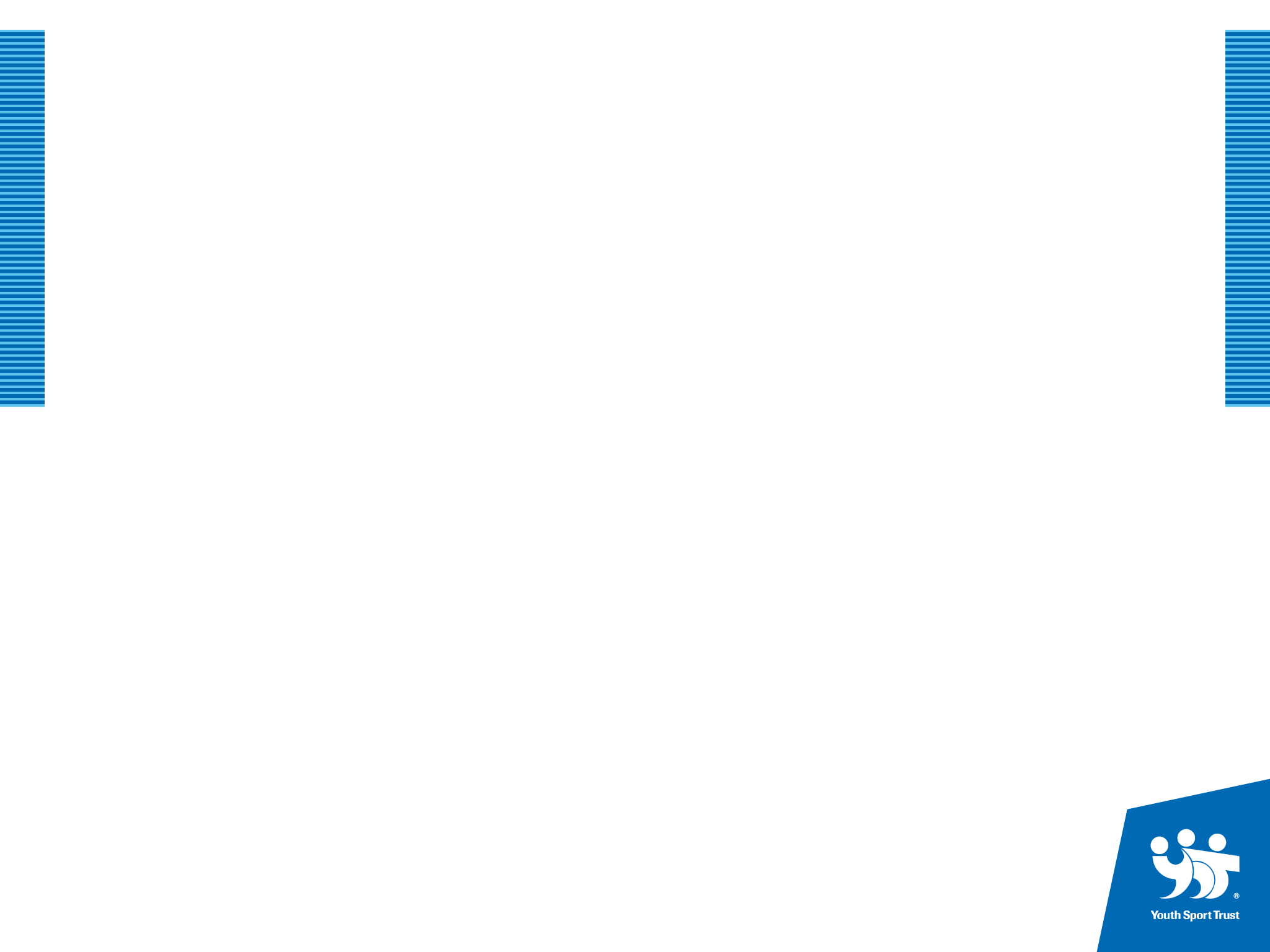 PE and school sport
VISION 

All pupils leaving primary school physically literate and with the knowledge, skills and motivation necessary to equip them for a healthy lifestyle and lifelong participation in physical activity and sport.
[Speaker Notes: To support the delivery of the PE and school sport primary premium, all national partners* have agreed the following vision and objectives: 

*Cabinet Office, Department for Education, Department of Health, Department for Culture Media and Sport, Ofsted, Sport England, Youth Sport Trust, Association for Physical Education, County Sport Partnership Network, COMPASS, & Sports Coach UK]
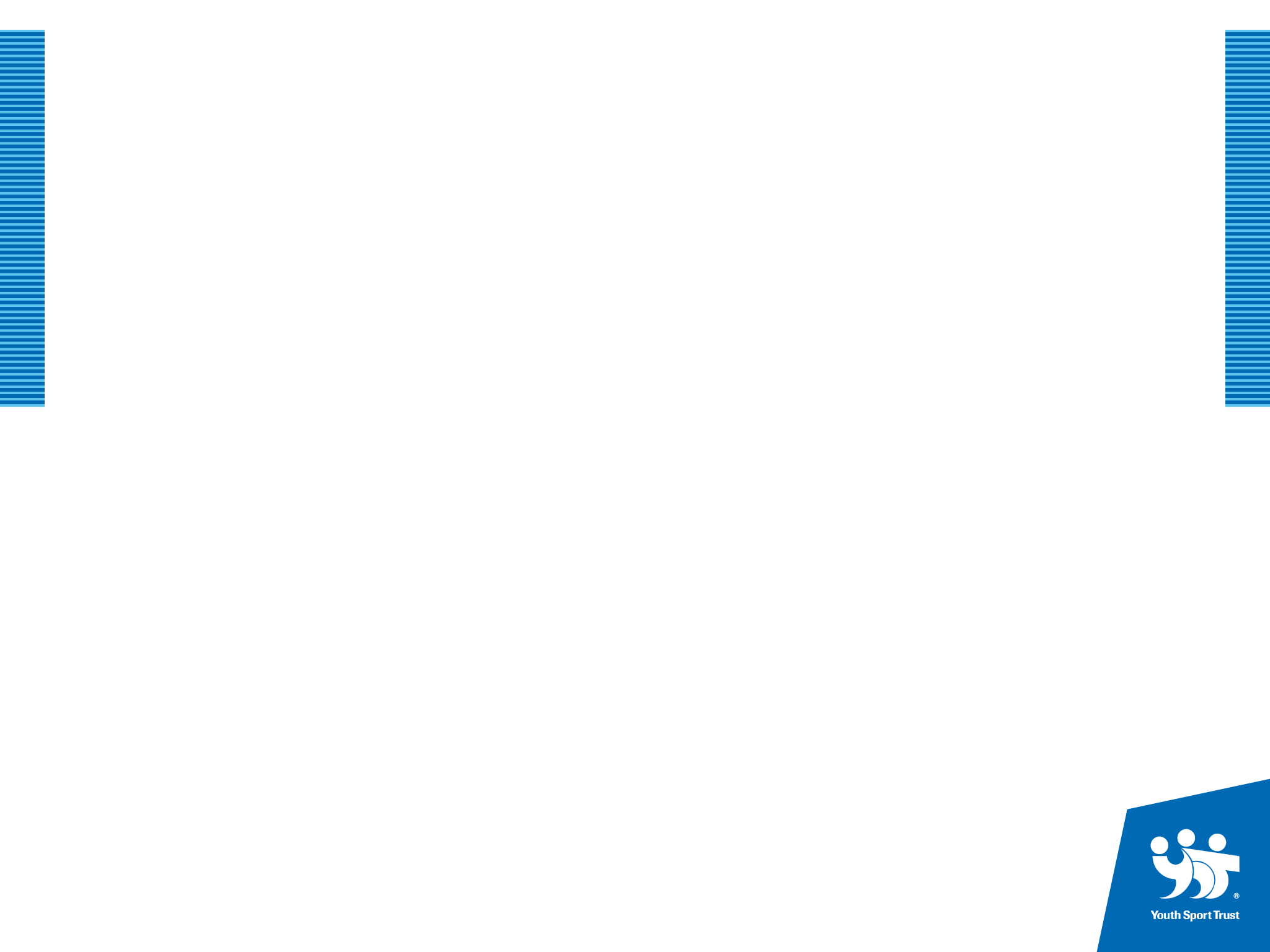 PE and school sport
We would expect indicators of such improvement to include:

•      the engagement of all pupils in regular physical activity – kick-starting healthy active lifestyles
•      the profile of PE and sport being raised across the school as a tool for whole school improvement
•      increased confidence, knowledge and skills of all staff in teaching PE and sport
•      broader experience of a range of sports and activities offered to all pupils
•      increased participation in competitive sport
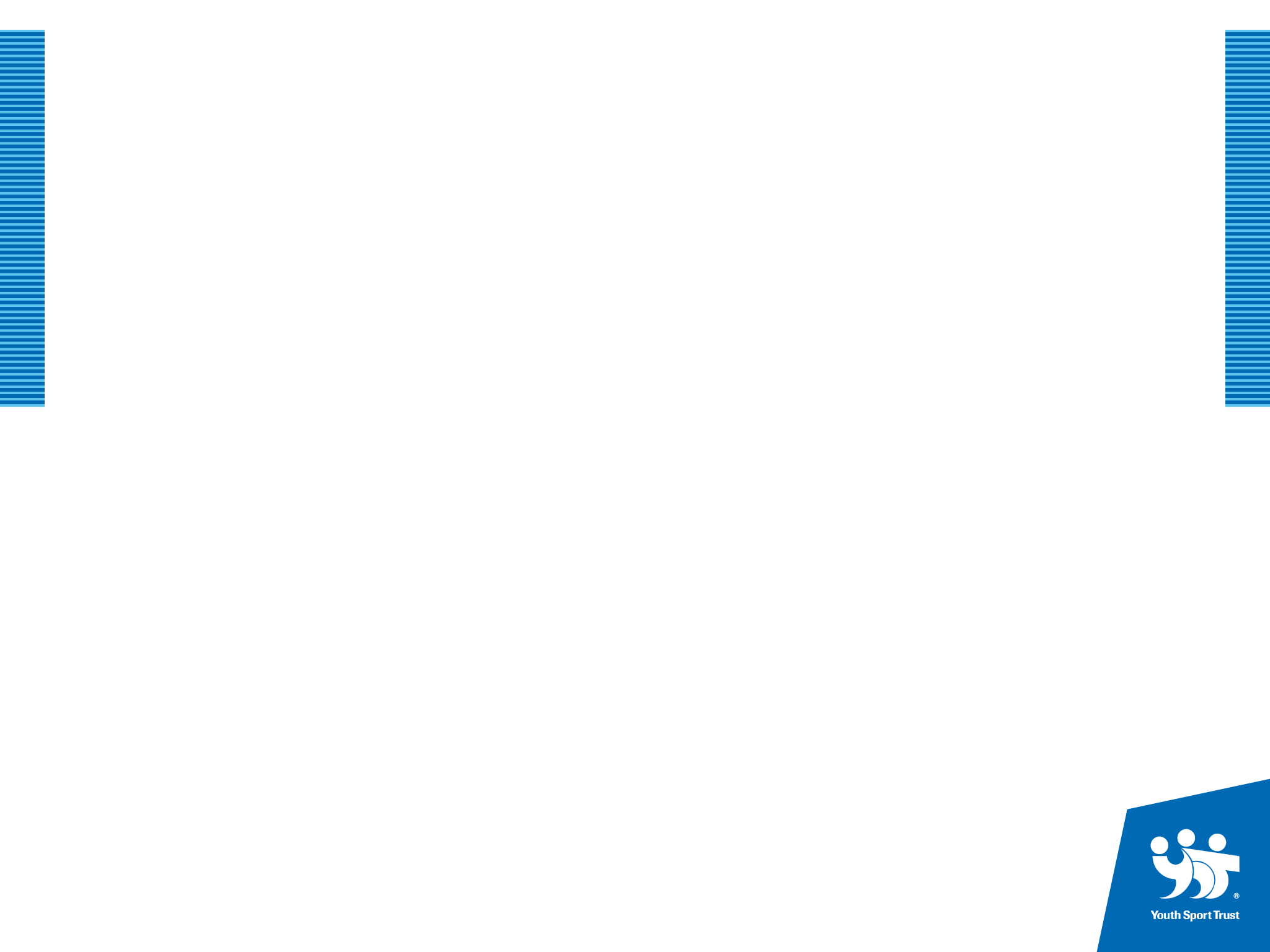 Ofsted report – Primary
PE is generally in good health, but…
[Speaker Notes: Ant – do they know them….how will they role model them….what do they look like….ask ….how do DMs role model them!]
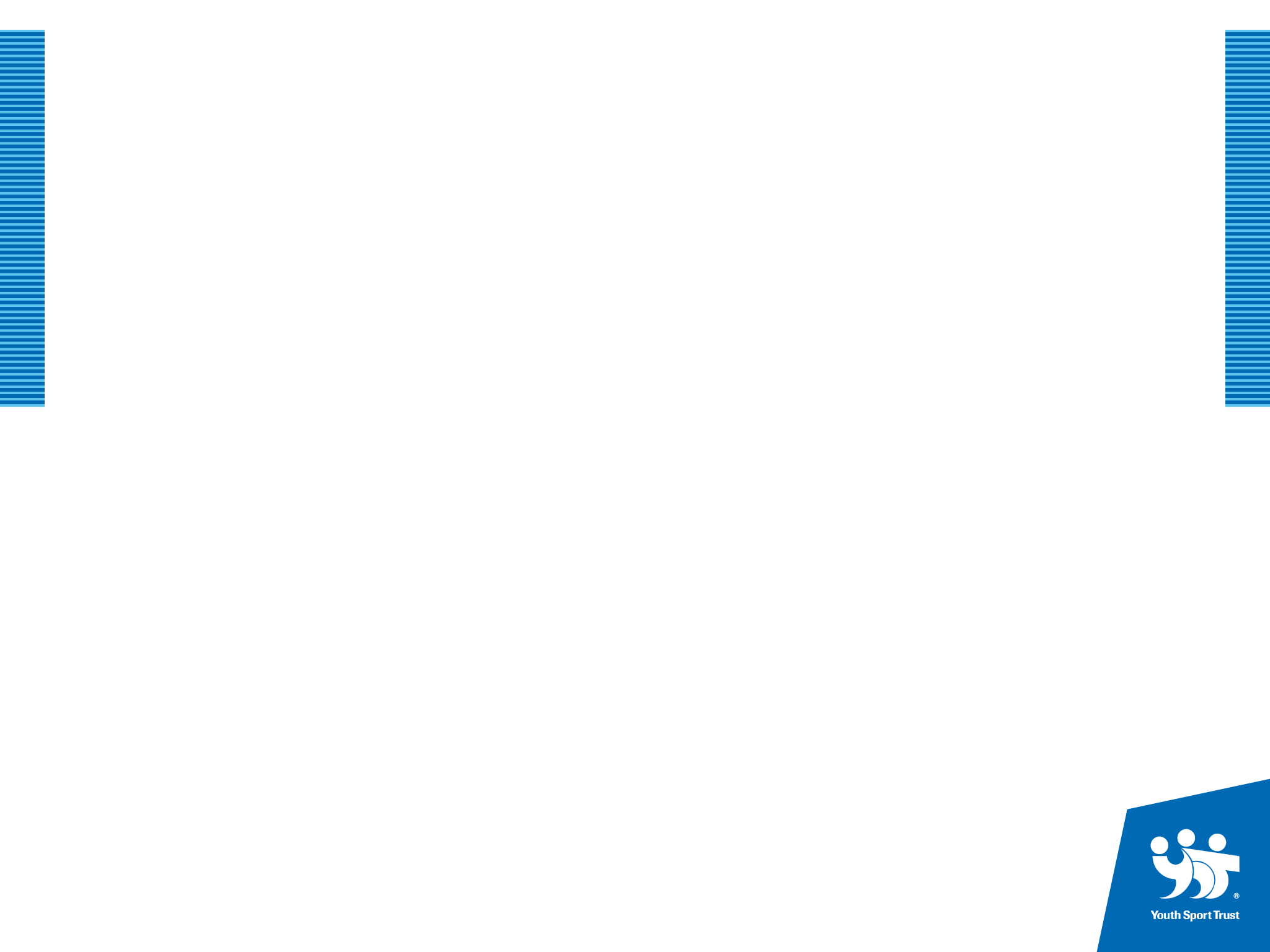 Ofsted report – Primary
Teachers lack of detailed subject knowledge

Superficial lesson planning and limited use of assessment

Not enough opportunities for pupils to participate and compete in school sport

No strategy to improve the health and wellbeing of all pupils
[Speaker Notes: Ant – do they know them….how will they role model them….what do they look like….ask ….how do DMs role model them!]
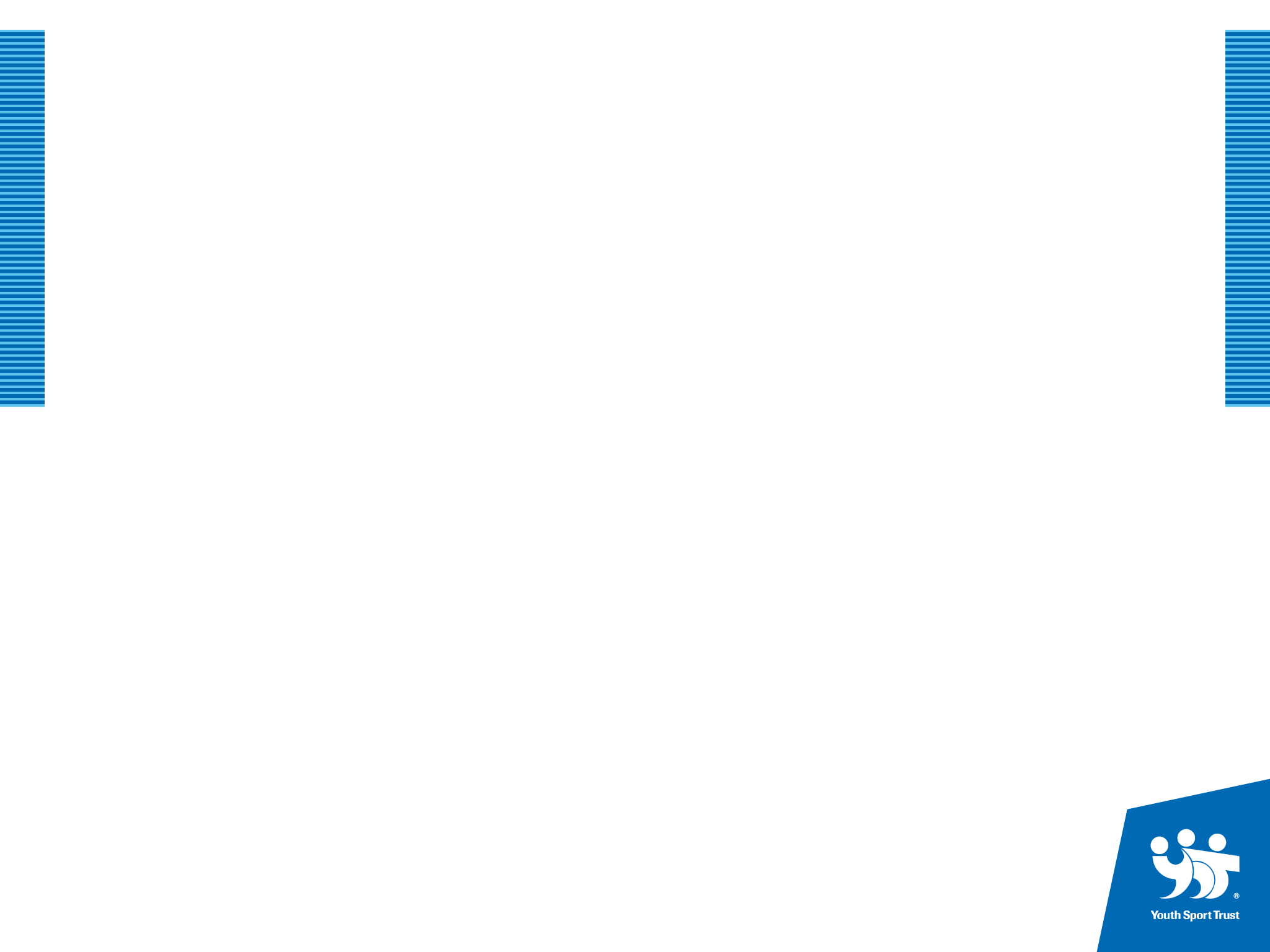 HEALTHY ACTIVE
LIFESTYLES

DELIVERED
Outside curriculum time
   
BY
SGOs, teachers, leaders & coaches, health workers
PHYSICAL
EDUCATION

DELIVERED
During curriculum time

BY
Secondary schools
(Specialist PE teacher)

Primary
(Classroom teacher)
COMMUNITY
PROVISION

Pay and play 

Leisure and recreation activities
COMPETITIVE SCHOOL SPORT

DELIVERED
Outside curriculum time

BY
SGOs, TR posts, teachers young volunteers & coaches
CLUB SPORT
(NGBs)

Clubs and teams

Coaching
Talent development
[Speaker Notes: THE CURRENT PE AND SPORT LANDSCAPE
Need to differentiate between PE Sport and PA

Whether it be nationally working with government or locally working with school leaders the most important principle for us all to be clear on is ‘what is PE and SS ?’

PE is the priority – foundation on which everything else is built and it is has the greatest resonance with schools and school leaders – curriculum & learning.]
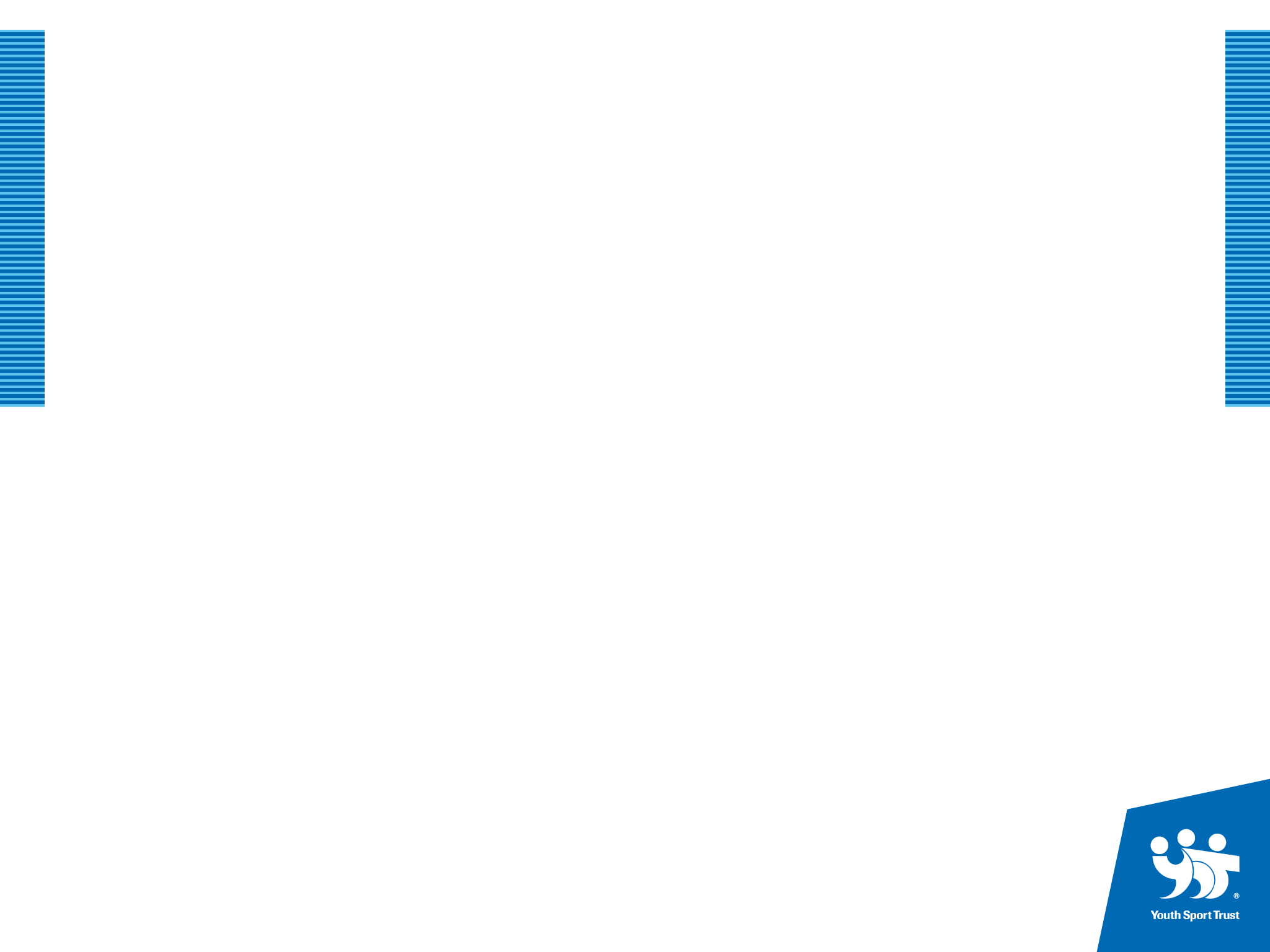 PHYSICAL EDUCATION(Teacher delivered)
Literacy
‘the increase in participation rates in such activities as games, dance, gymnastics, swimming and athletics’

Learning
‘links with other subjects that contribute to pupils’ overall achievement and their greater social, spiritual, moral and cultural skills’

Inclusion
‘how much more inclusive thePE curriculum has become’
[Speaker Notes: PE is king - Fundamental foundation on which future participation and performance in sport and active lifestyles is built. 
Many benefits will be gained through a focus on ensuring high quality physical education at primary school.
At primary level where Physical Education is delivered by non Physical Education specialists the priority must be to build on the teaching skills of classroom teachers. We need to support primary practitioners and provide them with the best teaching strategies to create a dynamic and enjoyable PE experience for younger pupils.


Physical Education 
While sport has much to contribute to the development of physical literacy, it must be recognised this is only one aspect of Physical Education. 
 Focus must be on giving teaching staff further expertise in developing physical literacy and the breadth of learning within physical education
 A child should develop a broad and balanced appreciation of sport and movement, understand the importance of healthy lifestyles, and social and cognitive development (improved self confidence, understanding of teamwork and the development of leadership skills)
NGB's/ sports professionals and coaches can, and do make a significant contribution to school sport  which should extend and enrich the Physical Education curriculum……but not replace it!
It is imperative that we build the knowledge, skills and confidence of teaching staff to help them to deliver engaging PE and School Sport

Physical Education – exactly what it says on the tin its Physical Education not sport, it is about Physical Literacy, is the same rigour being applied to PE as it is numeracy literacy etc.
So once you have got PE sorted, you need to look  at the other 2 blocks.]
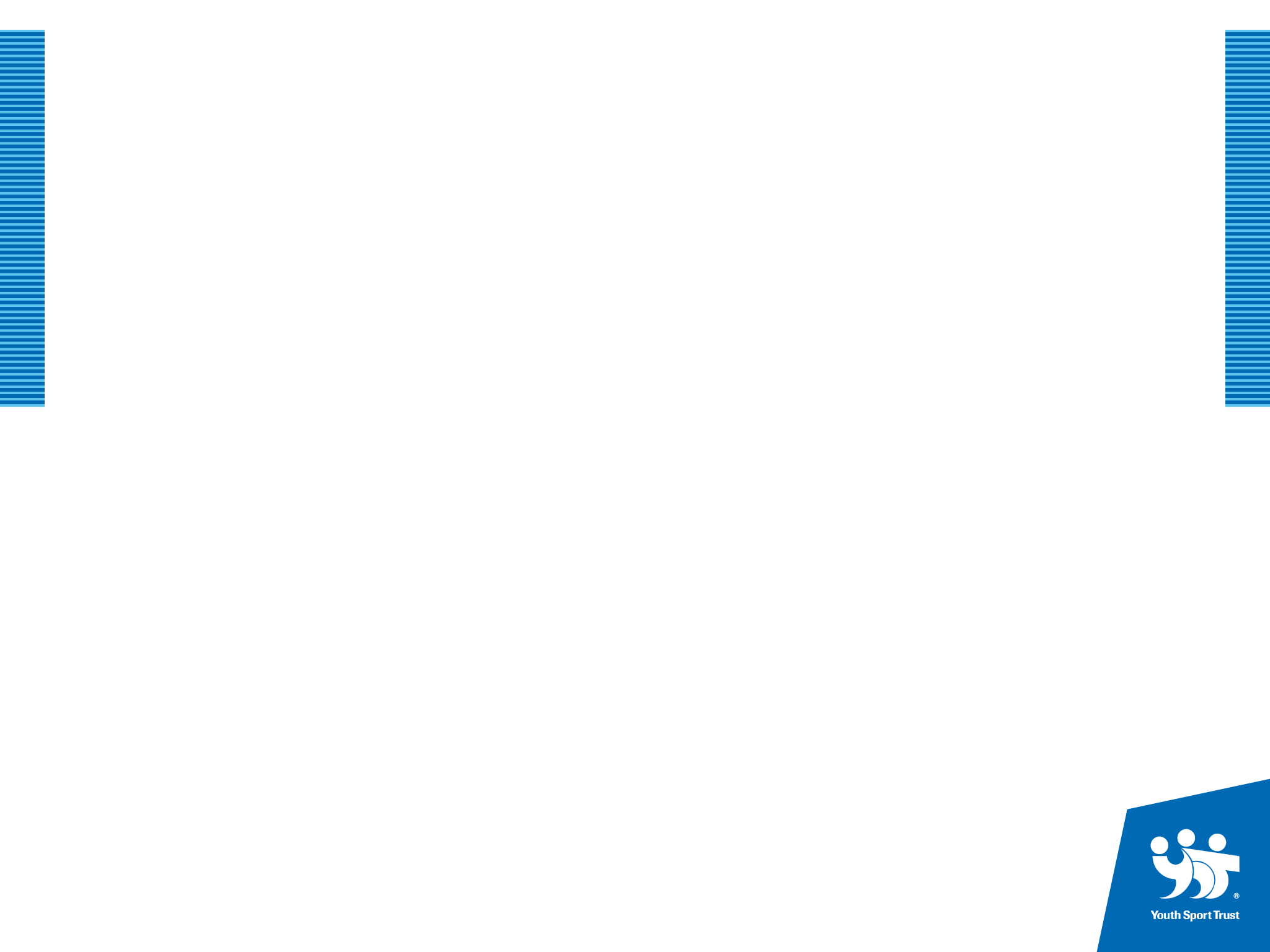 Question?
How is your school meeting the needs of the new National Curriculum?
How high is the quality of PE?
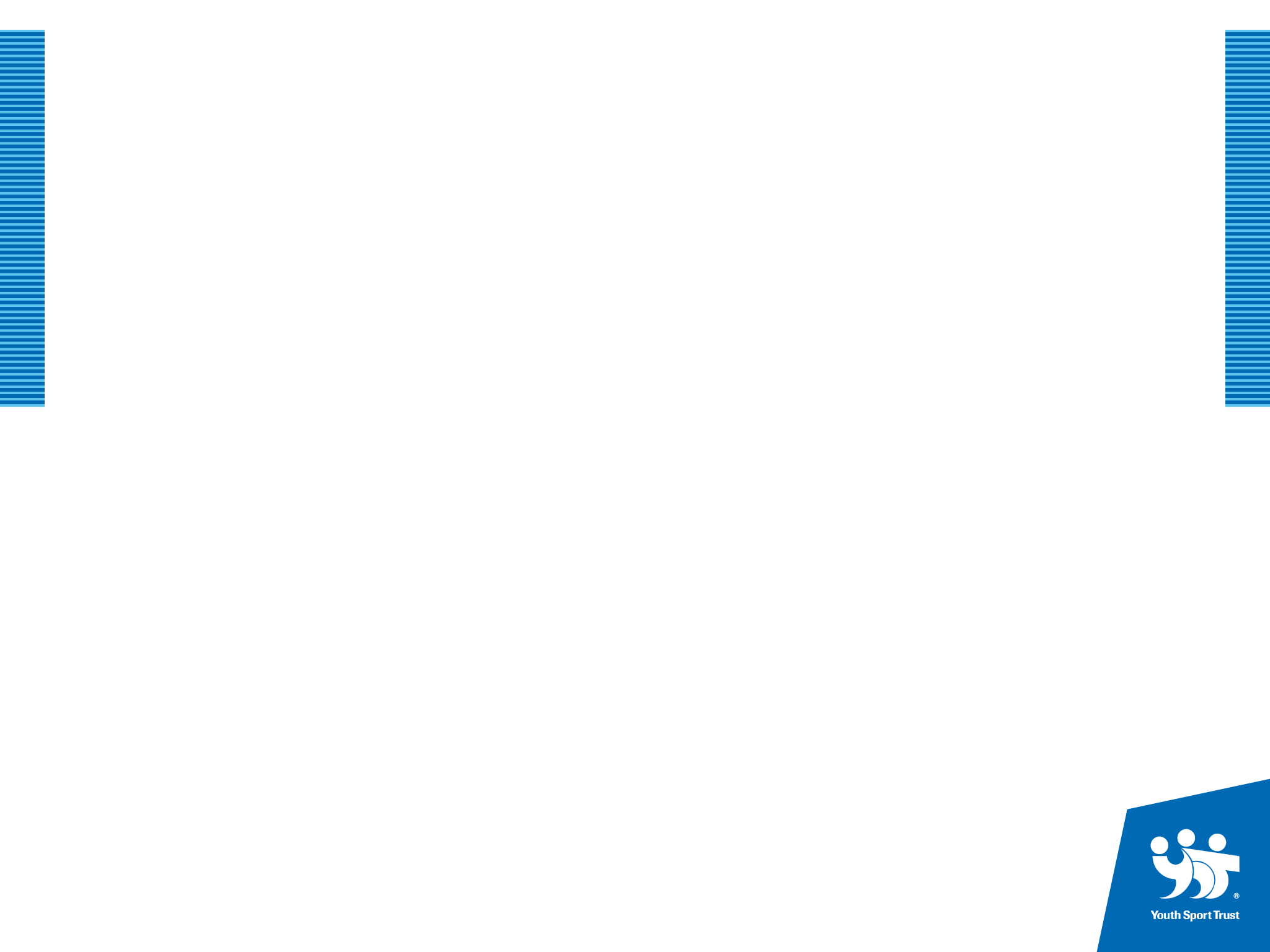 Physical Literacy
http://www.youtube.com/watch?v=R8PIXqp3JpA
[Speaker Notes: Ant – do they know them….how will they role model them….what do they look like….ask ….how do DMs role model them!]
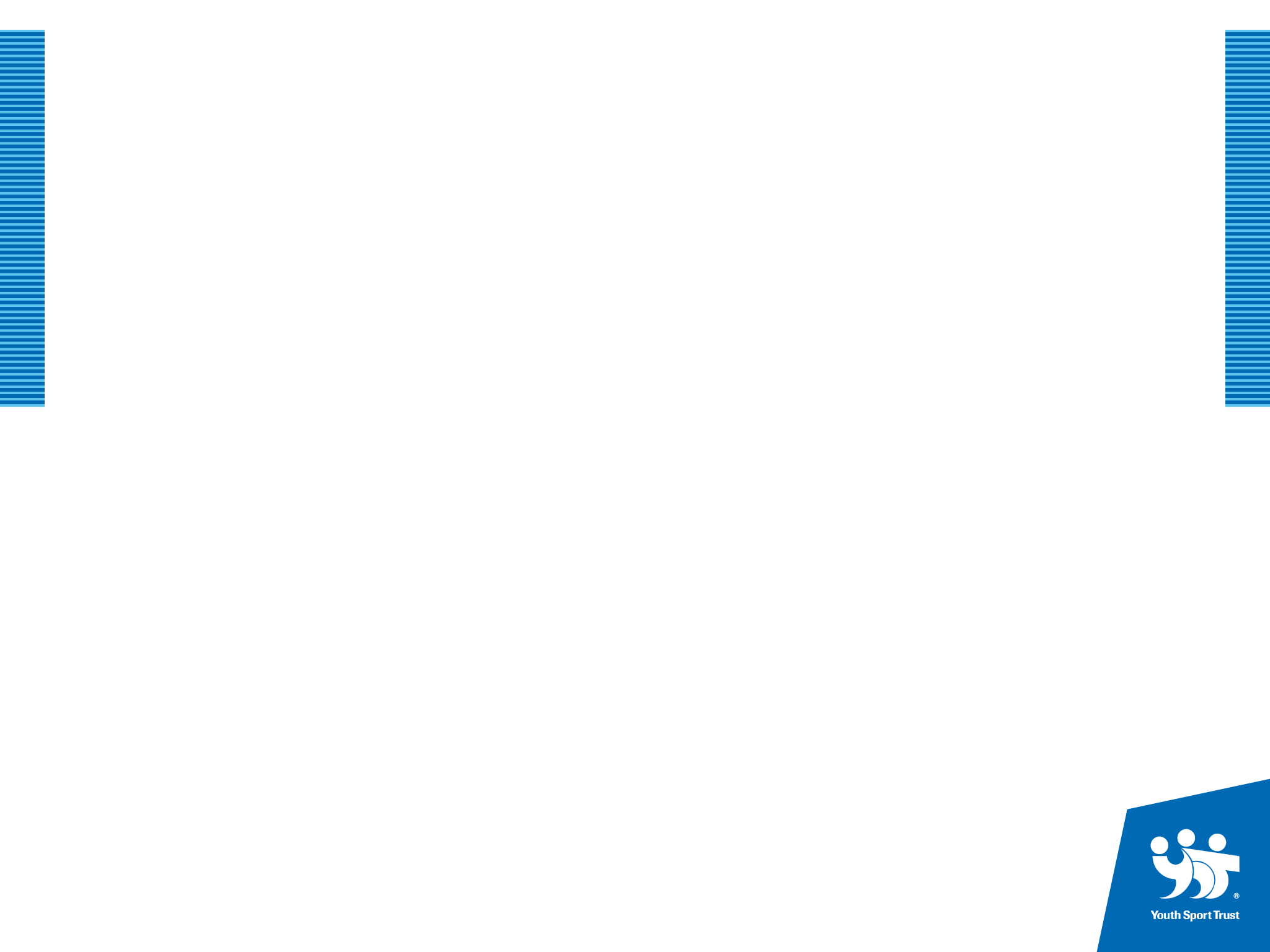 COMPETITIVE SCHOOL SPORT
Coaching
‘the growth in the range of provisional and sporting activities’

Competition
‘the increase and success competitive school sports’

Clubs and NGBs
‘the improvement in partnership work with other local partners’
PHYSICAL
EDUCATION
[Speaker Notes: Comp – OSHL – what happens outside the curriculum - widen competition, make sure it is inclusive for all young people not just for those who are capable
Clubs can make a contribution – this is the place for coaches! Not as a substitute for teachers but to add value – stretch the most talented or just as you would if pupils were struggling with numeracy or literacy, get in extra support to add and help. Coaches can add value]
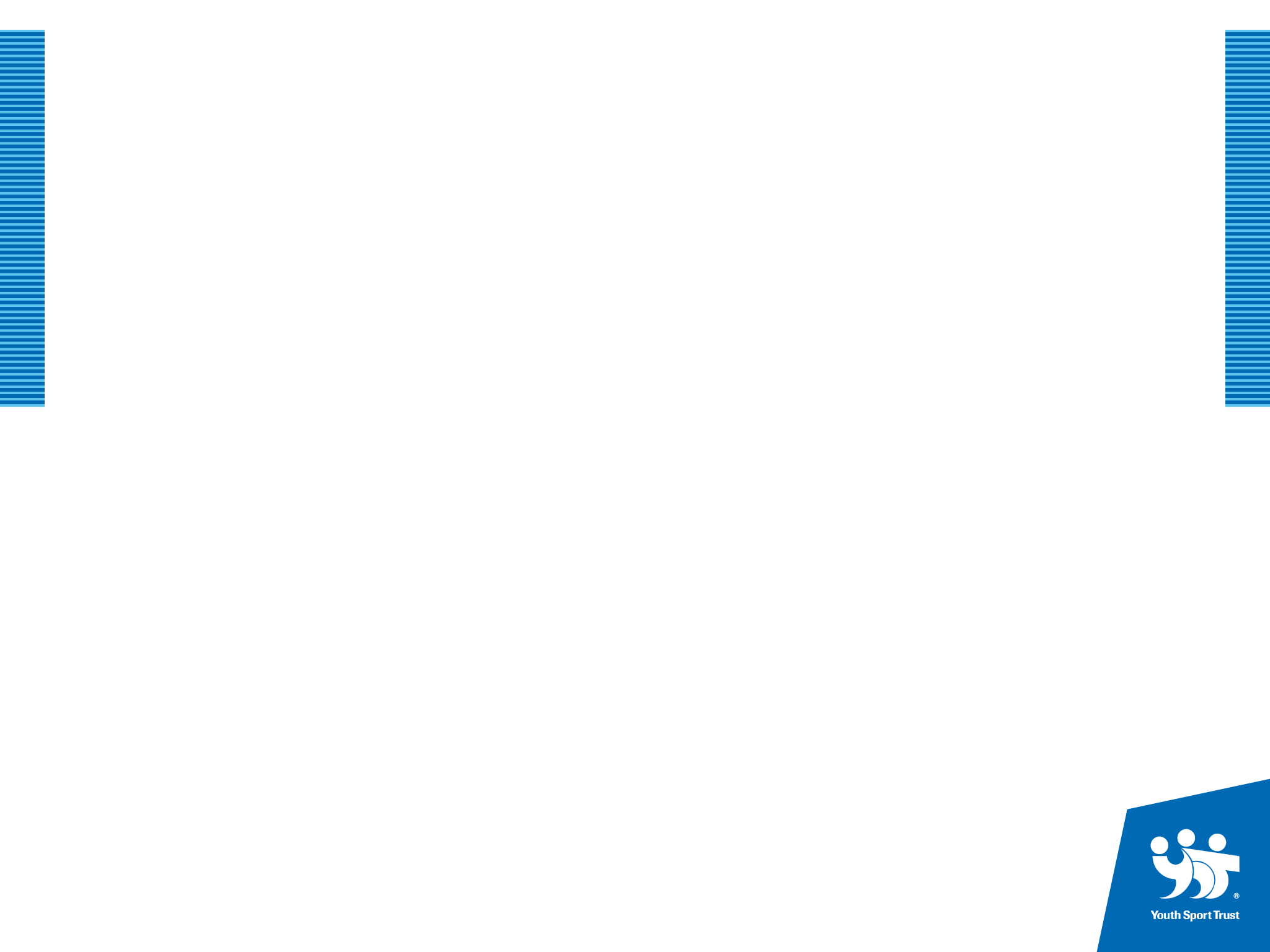 Question?
What does the OSHL programme look like in your school?
How is your school collecting data?
[Speaker Notes: Ant – do they know them….how will they role model them….what do they look like….ask ….how do DMs role model them!]
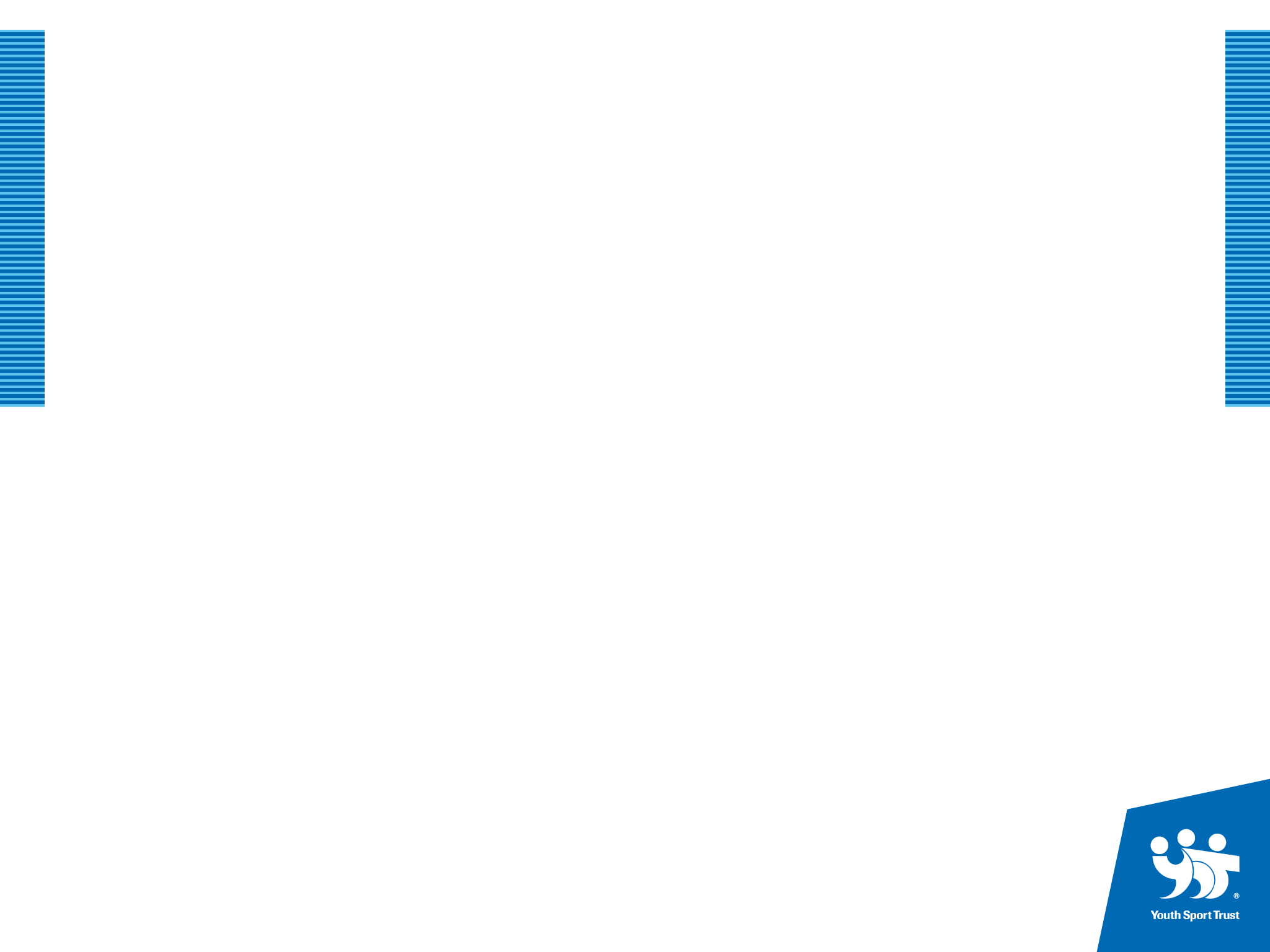 HEALTHY ACTIVE LIFESTYLES
Enjoyment, Engagement and Exercise   
‘a greater awareness of the lifestyle choices pupils make that affects their long term health and wellbeing delivered through physical activity’
PHYSICAL
EDUCATION
Competitive school sport
[Speaker Notes: Ant – do they know them….how will they role model them….what do they look like….ask ….how do DMs role model them!]
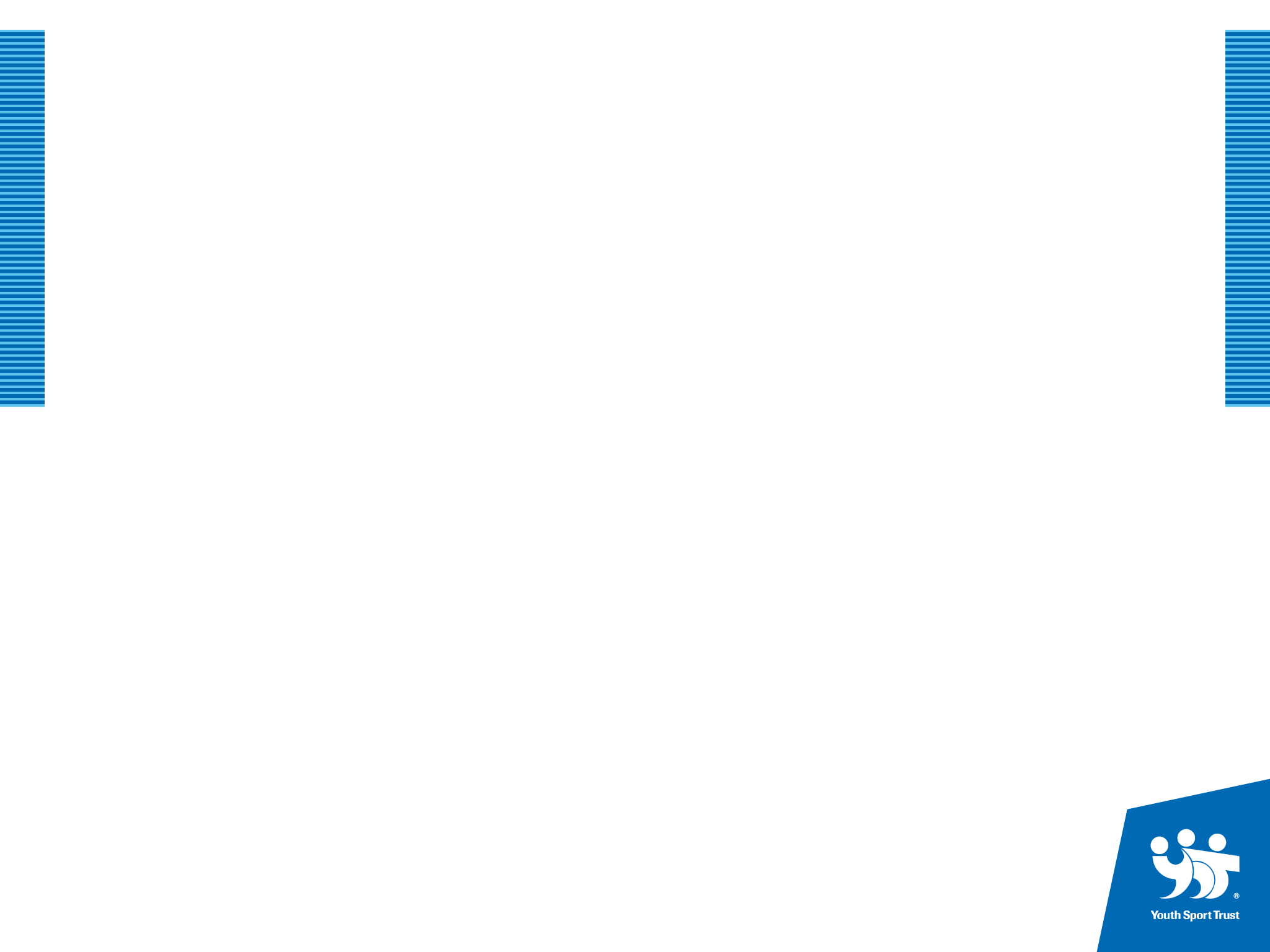 Question?
How much physical activity do the pupils do in the school?
Does your school have a school travel plan?
[Speaker Notes: Ant – do they know them….how will they role model them….what do they look like….ask ….how do DMs role model them!]
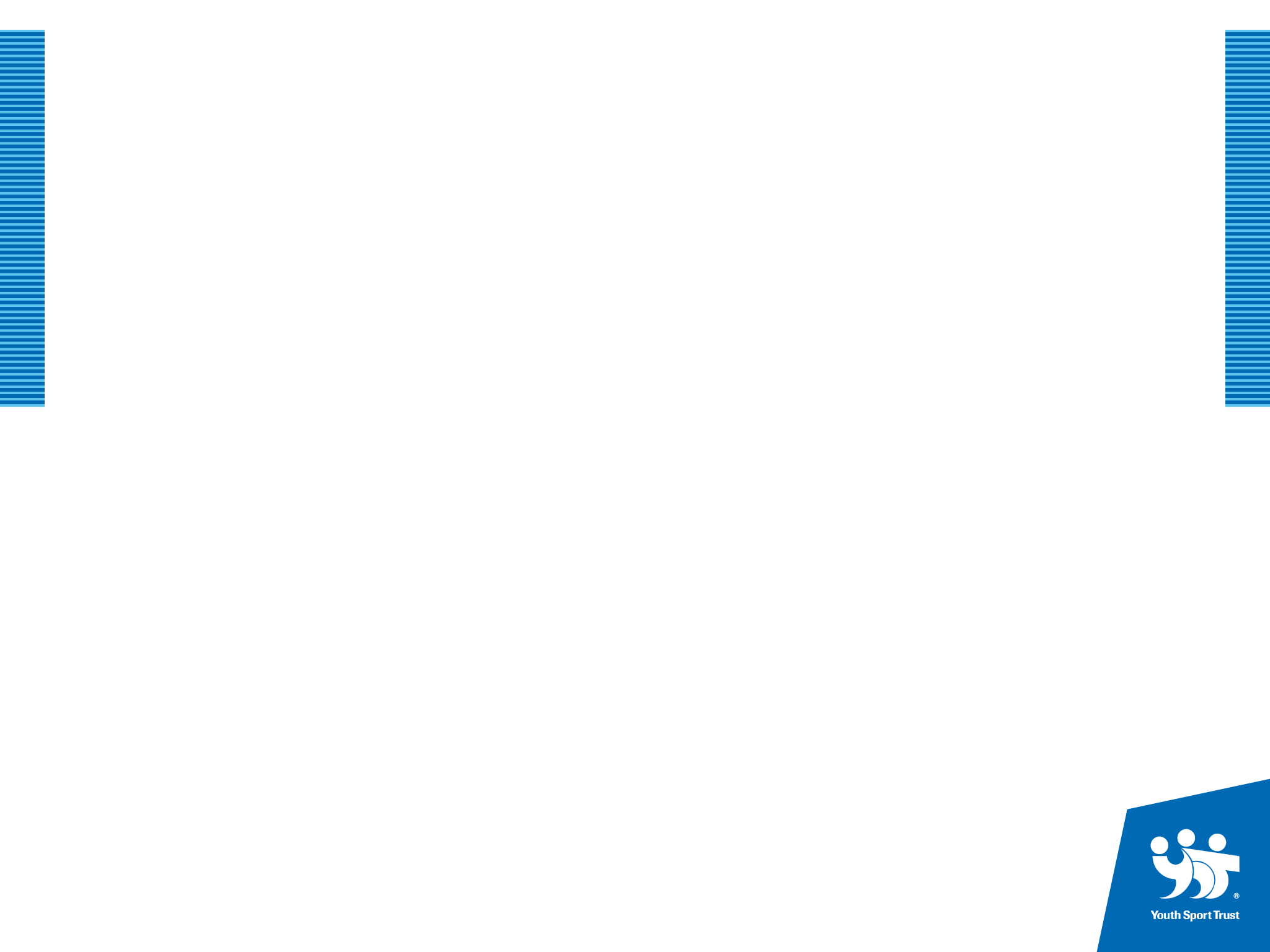 PE and sport supports whole school improvement
Participation in PE and sport can improve a huge range of positive attitudes, attributes and skills

Participation in PE and sport will improve skill and health/well-being outcomes which with support transfer into  measureable school achievement outcomes 

PE and sport can also help to shape behaviour, reduce truancy, promote inclusion and cohesion
[Speaker Notes: Participation in sport can improve a huge range of positive attitudes, attributes and skills.....Eg  self esteem, confidence, discipline, humility, respect, teamwork, leadership ..... 
However, although participation will improve skill and health /well-being outcomes, only 10% of young people will transfer these gains into measureable school achievement outcomes without support
 It needs to be an explicit part of an educational journey to improve attainment for the majority of young people
 YST has a wealth of expertise in how schools can use PE /sport to 
 increase attainment in curriculum subjects
 improve school level priorities (Eg attendance, behaviour, ethos) 
 use as a tool to improve achievement of targeted young people]
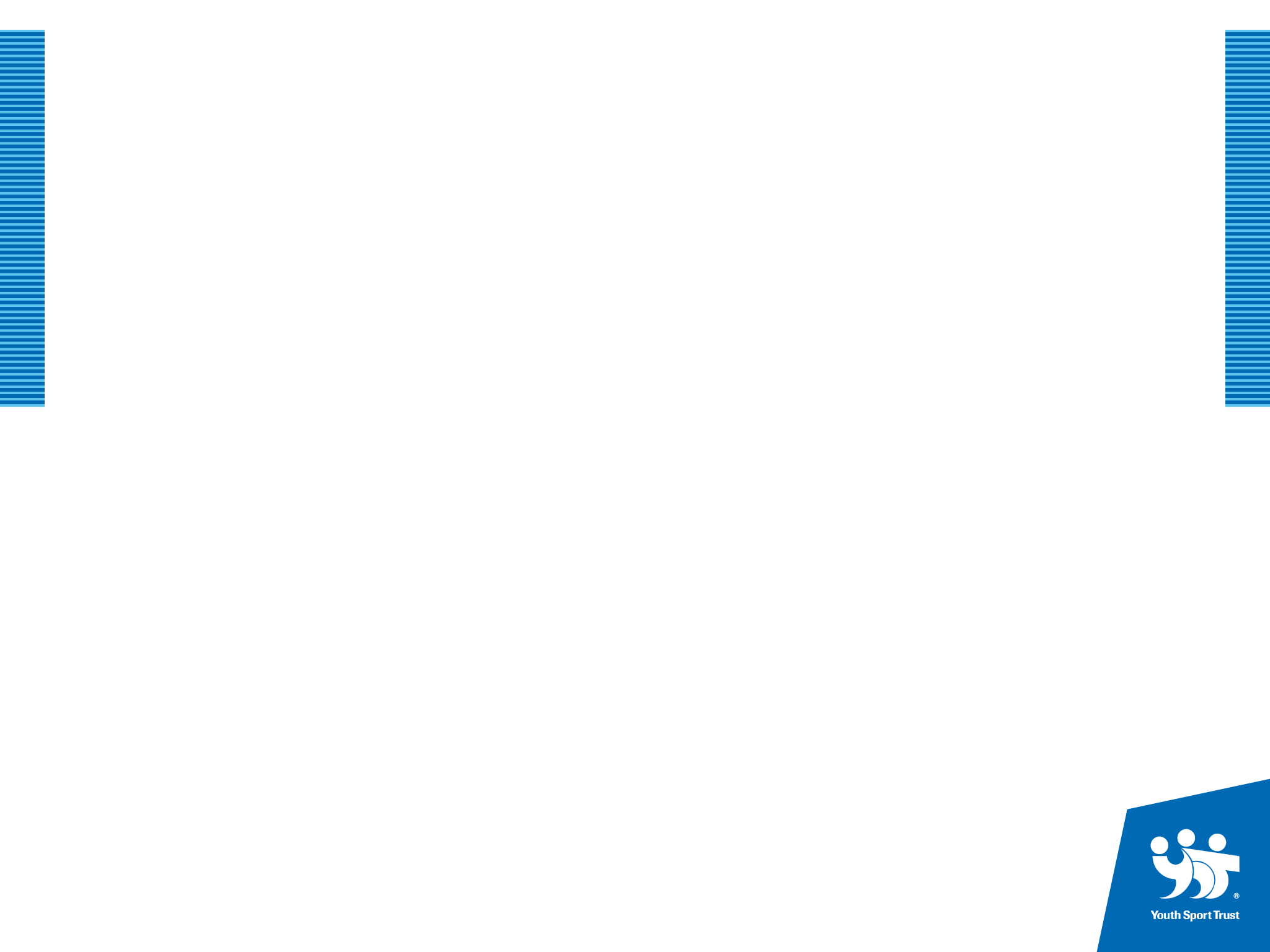 Question?
Do we have effective strategies to ensure that all our pupils are physically active and engaged in sport?
Is it having an effect on standards?
How do PE, Sport and Physical Activity contribute to SMSC?
[Speaker Notes: Ant – do they know them….how will they role model them….what do they look like….ask ….how do DMs role model them!]
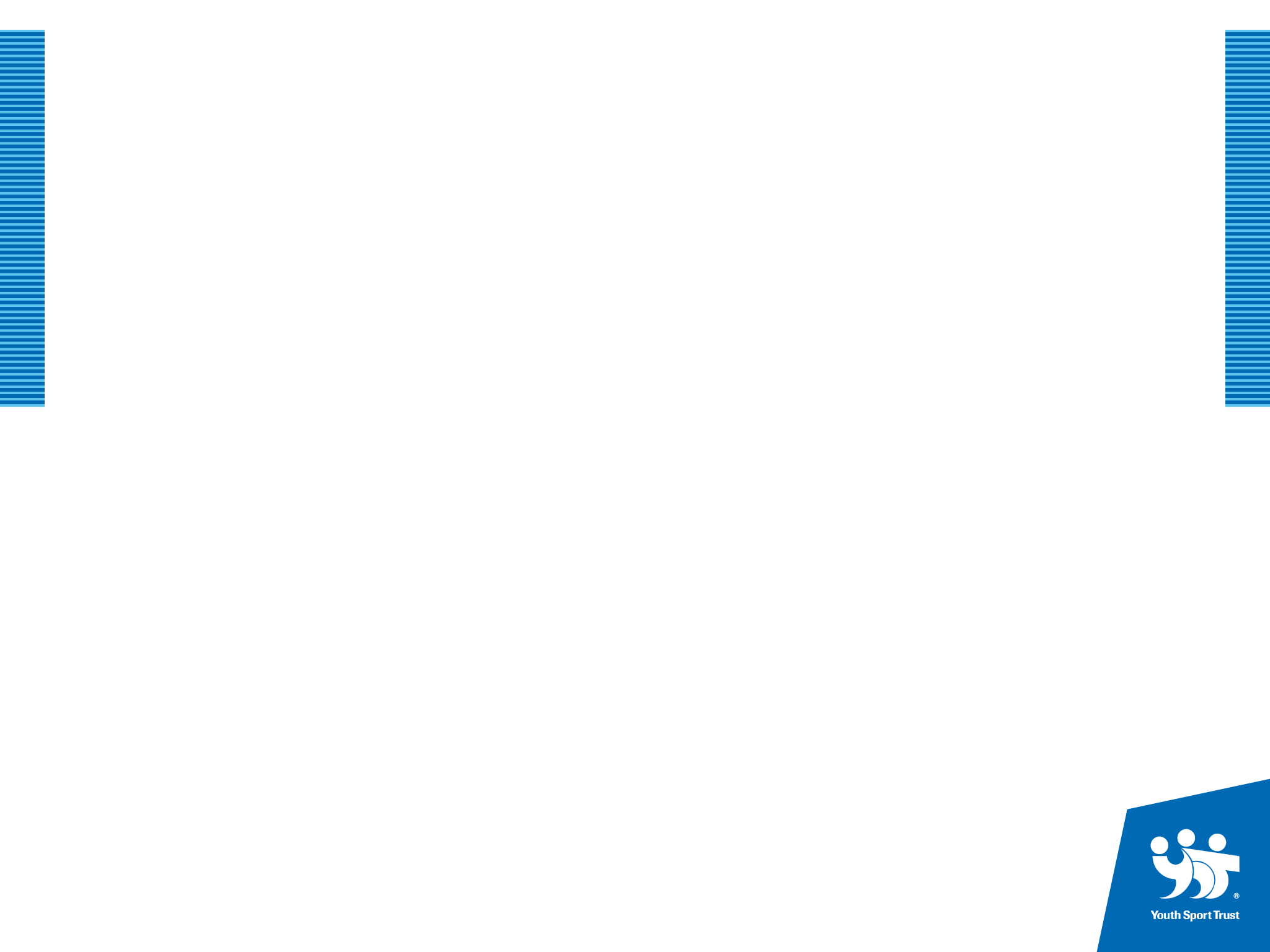 Priorities for individual schools
All primary schools should have effective development plans to improve provision and outcomes in and through PE, physical activity and school sport 

Employ expert advice to evaluate the school’s current strengths and weaknesses in PE and sport

All primary schools to have a PE Subject Leader

All primary schools to build PE and sport into whole school plan to underpin school standards
[Speaker Notes: Emphasise that local support and national support is needed for this.
YST membership will support the subject coordinator and the cluster coordinator]
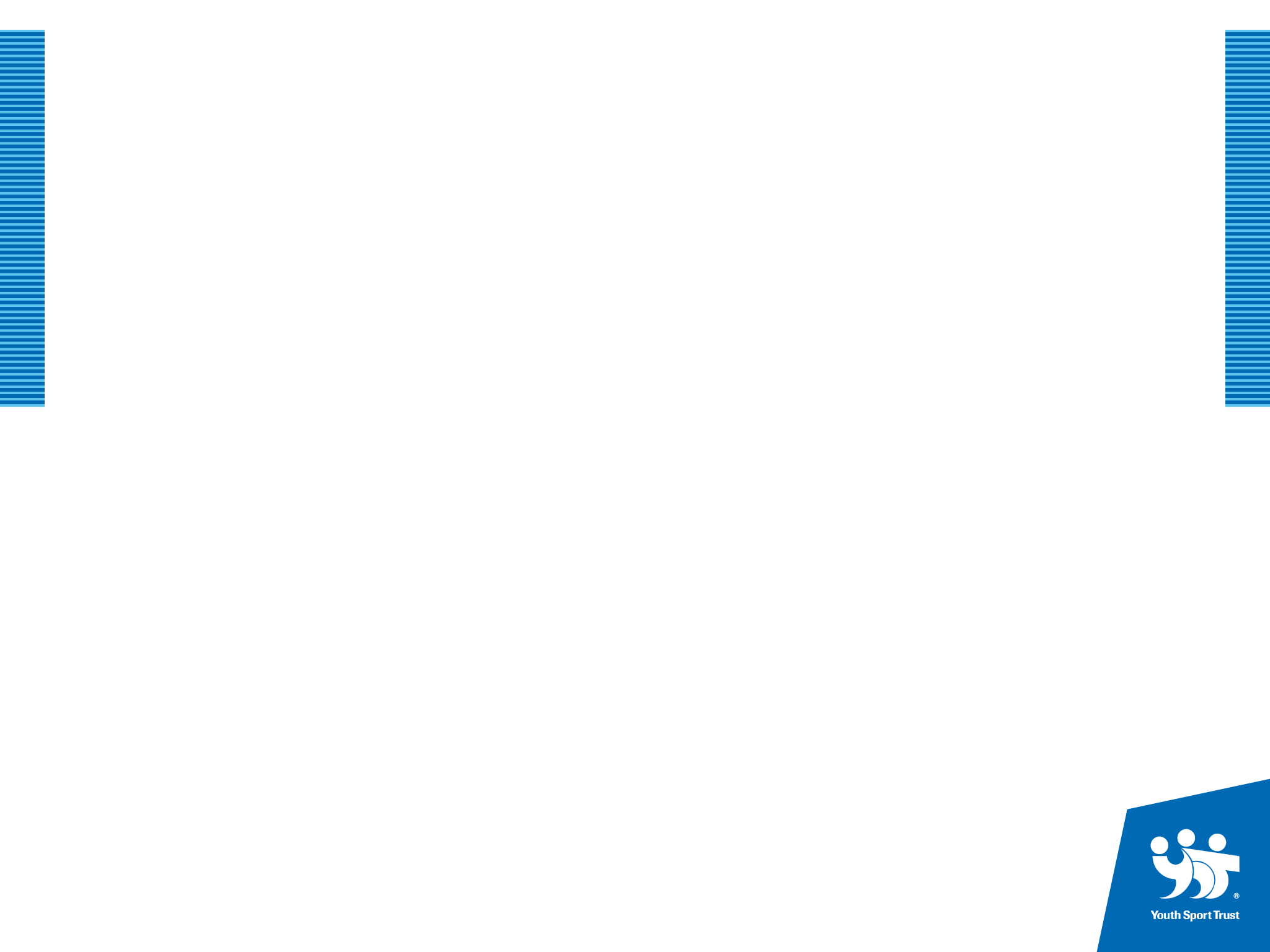 Expectations for Governors:
[Speaker Notes: Ant – do they know them….how will they role model them….what do they look like….ask ….how do DMs role model them!]
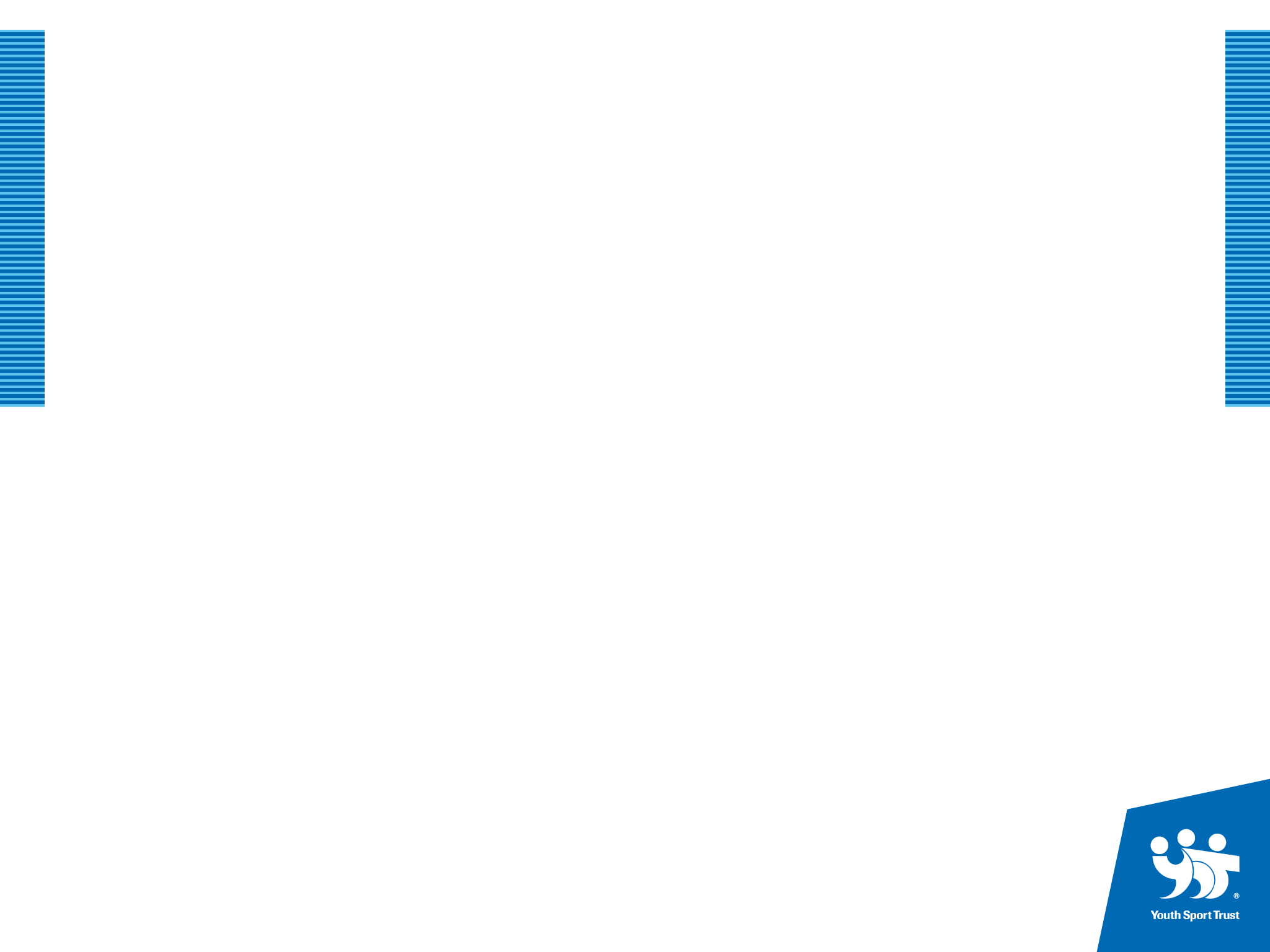 Website:
Updated Information to be on websites by April 5 2015

Include:

A summary of how your school intends to spend the Sport Premium funds.

“The following is a summary of how xxxx intends to spend the 2013/14 Sport Premium monies. The priorities have been identified by using the xxxx self review tool in relation to PE, sport and physical activity. In order to access expertise and appropriate support the school has joined the following organisations to support these priorities.”

List priorities
Impact of 2013/14 spending
[Speaker Notes: Logos –YST Certificate, SG Mark etc. 

Impact]
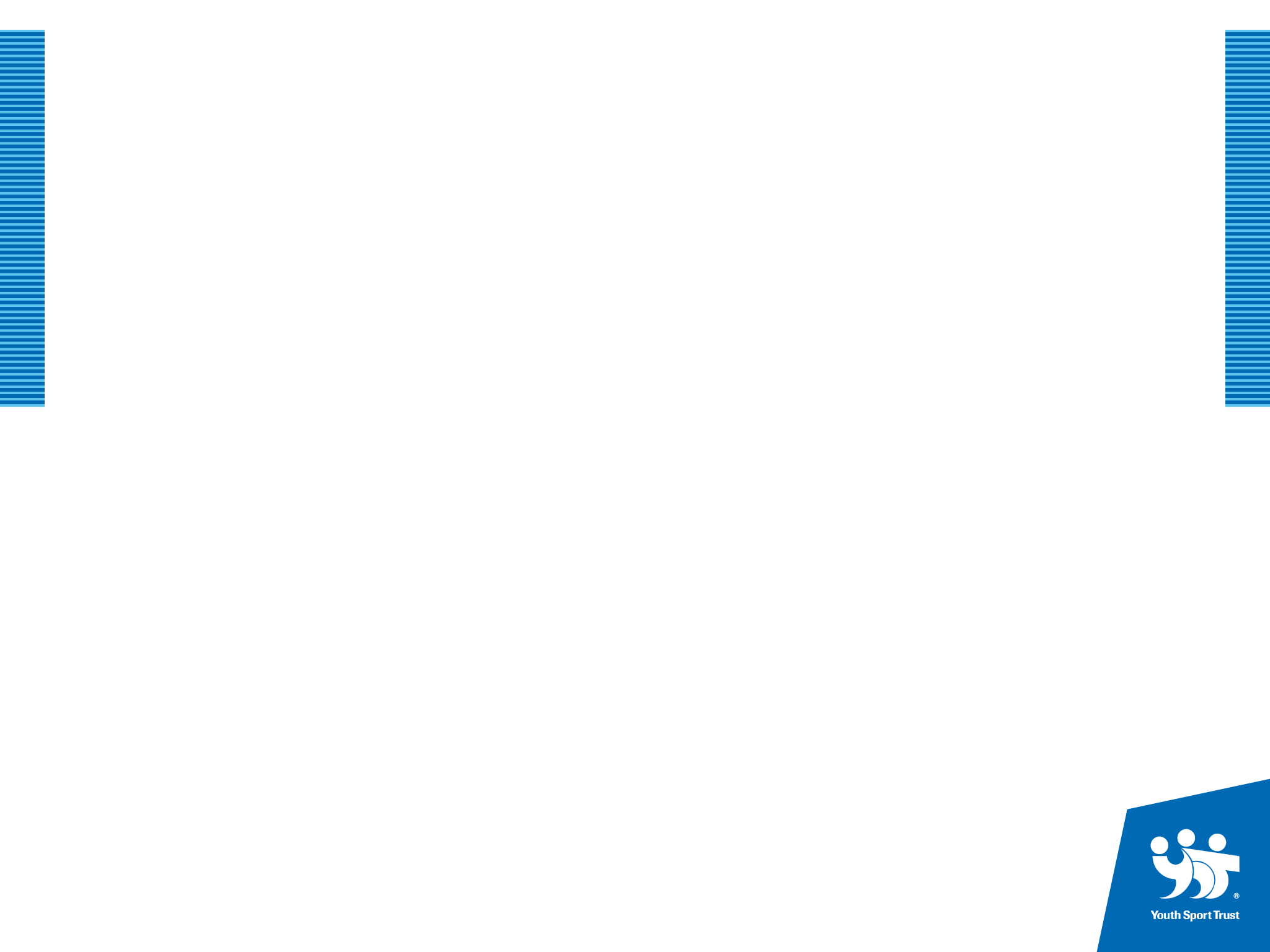 Expectations for Head Teachers:
[Speaker Notes: Ant – do they know them….how will they role model them….what do they look like….ask ….how do DMs role model them!]
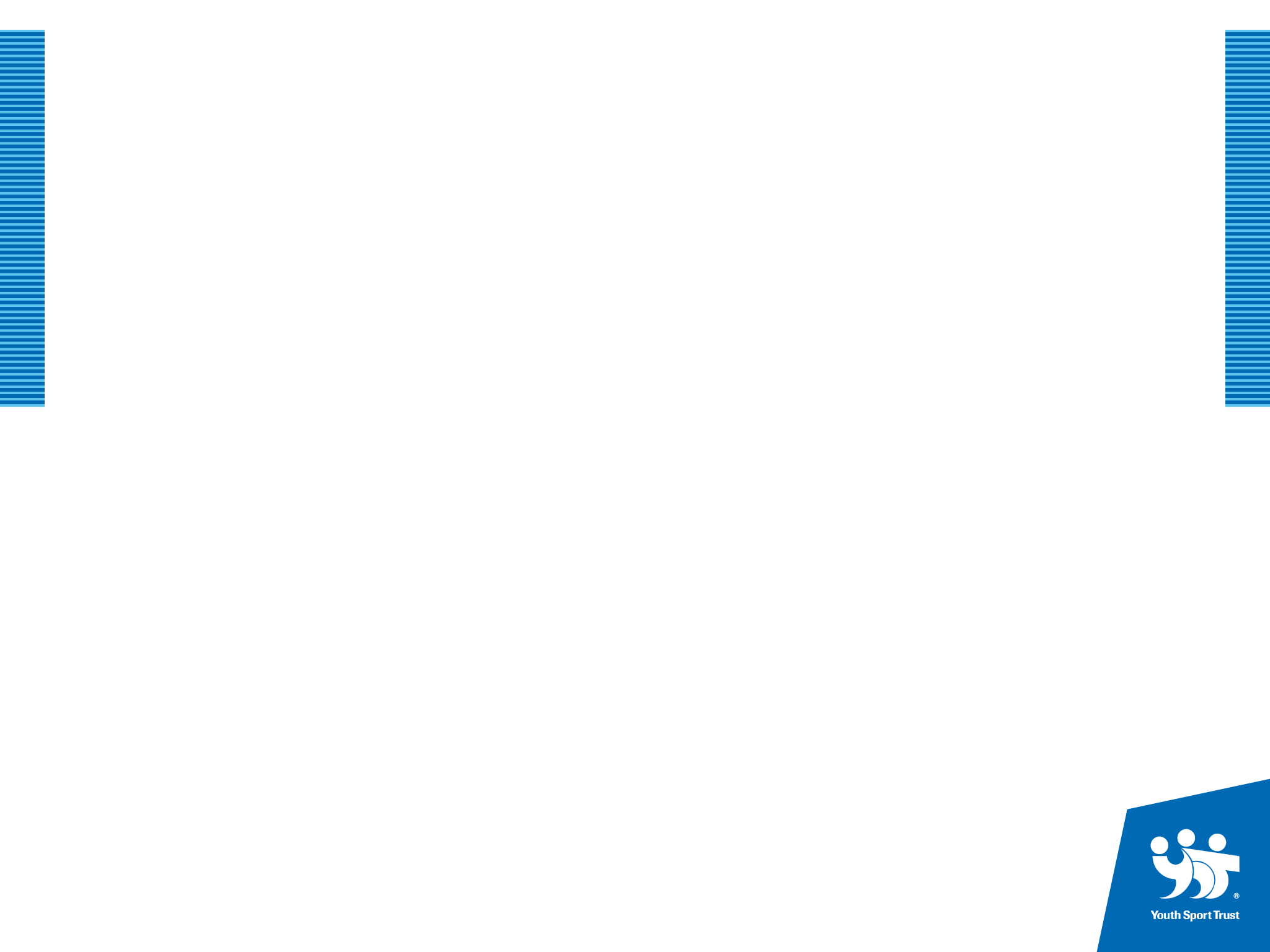 Expectations for Subject Leader:
[Speaker Notes: Ant – do they know them….how will they role model them….what do they look like….ask ….how do DMs role model them!]
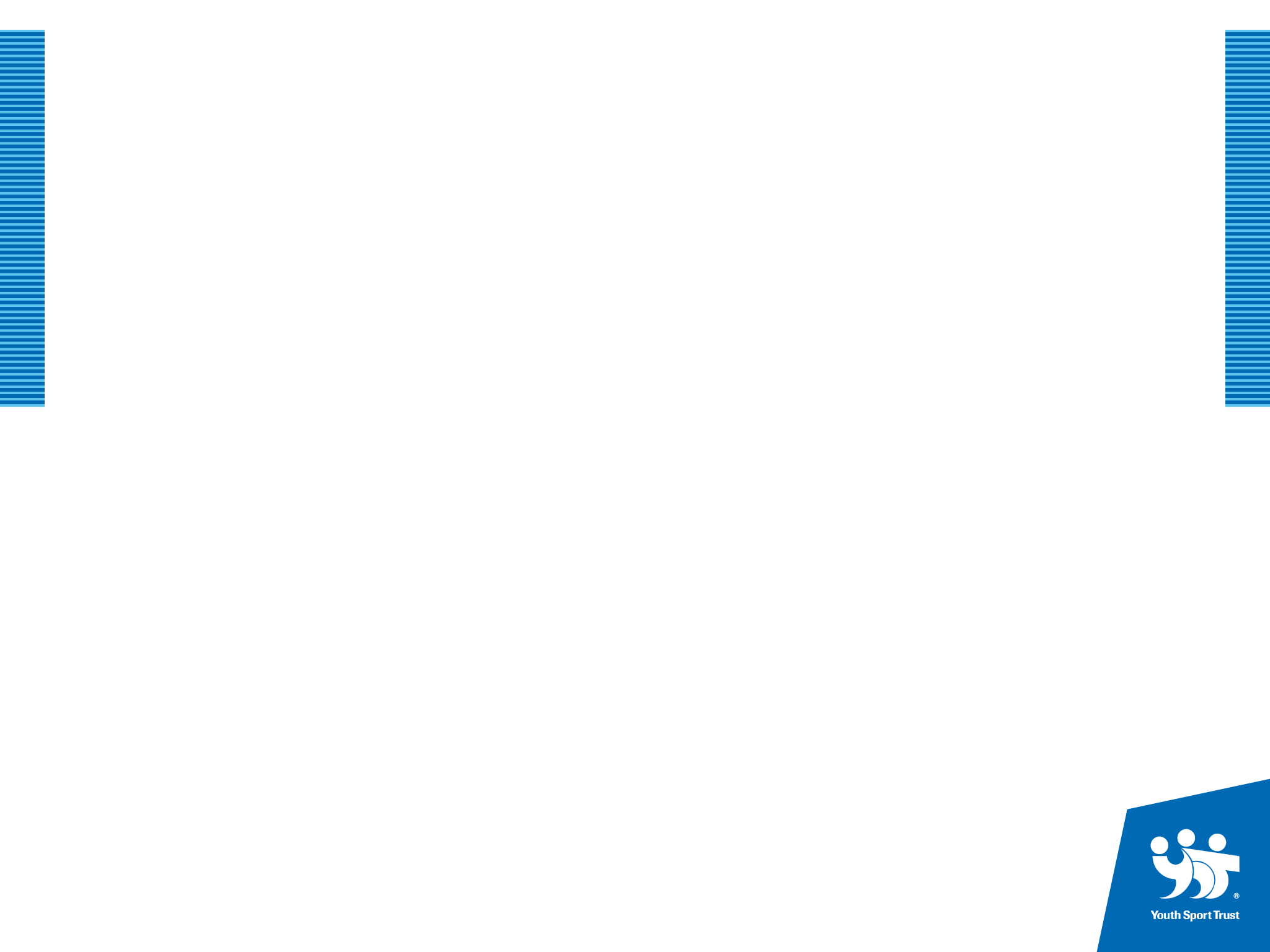 Expectations for Coaches
[Speaker Notes: Just as with HTs Govs and SL, same diagram been produced for coaches.


Quality assuring coaches
Does this happen?
Who is responsible for doing this?
When during the process of employing the coach does this happen?
What is you process for quality assuring coaches?

Really important that a PD programme is implemented]
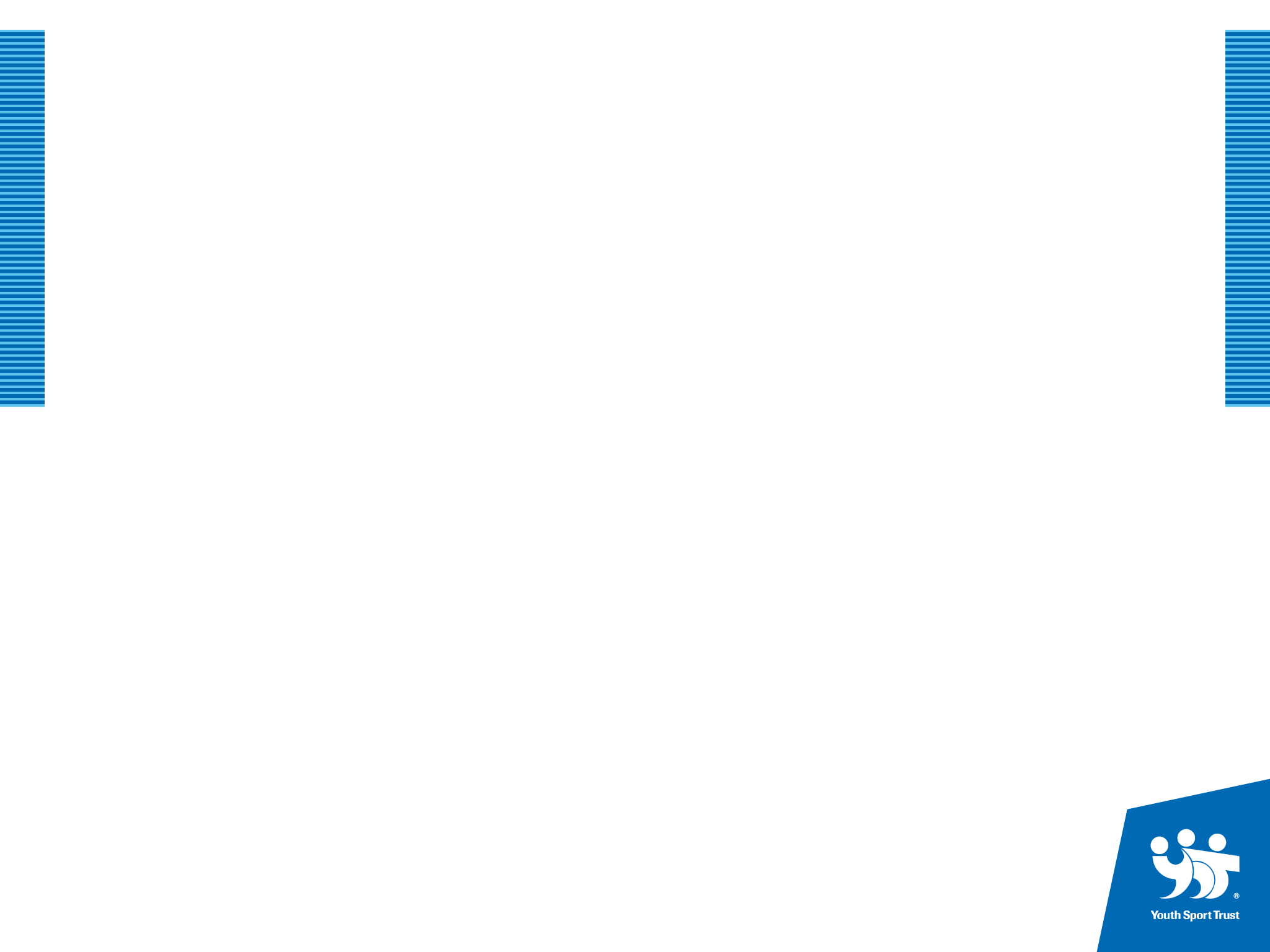 PE, Healthy Active Lifestyles (HAL) & School Sport (SS)
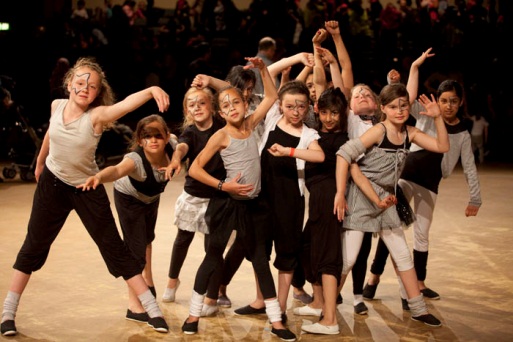 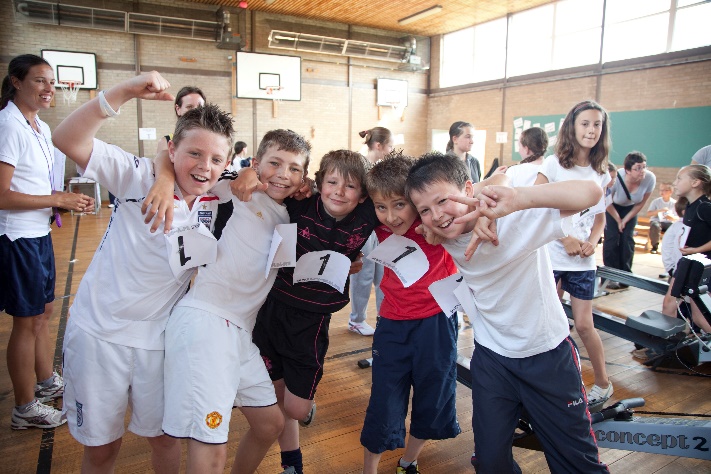 What does it look like in your school?
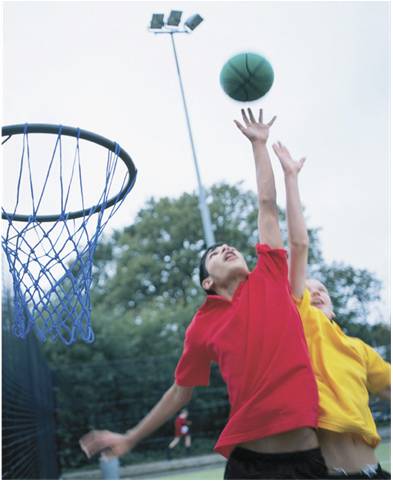 Healthy Active Lifestyles
School Sport
Physical Education
[Speaker Notes: What does, PE, Physical Activity and School Sport look like in your school?]
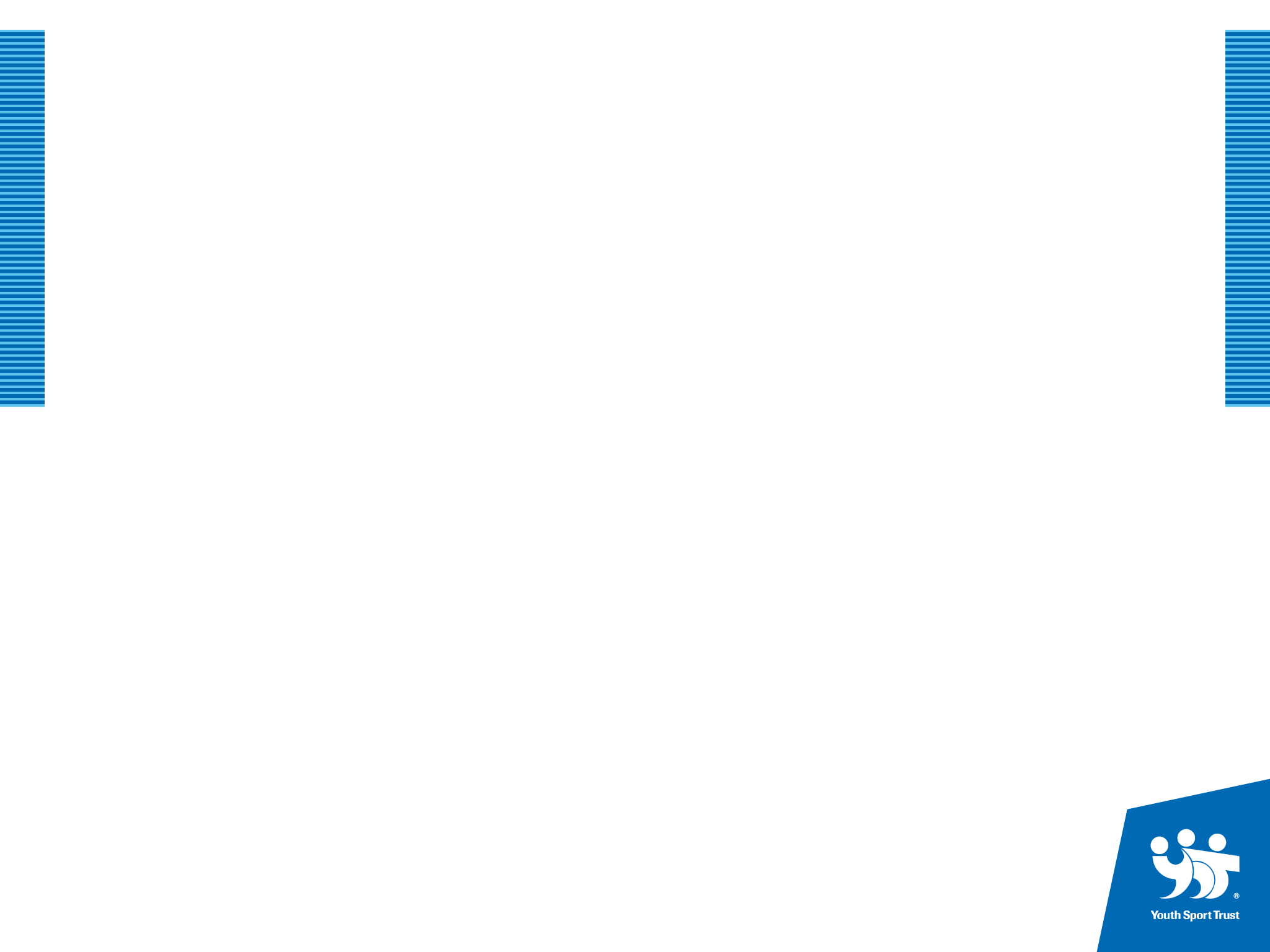 Every child’s right!
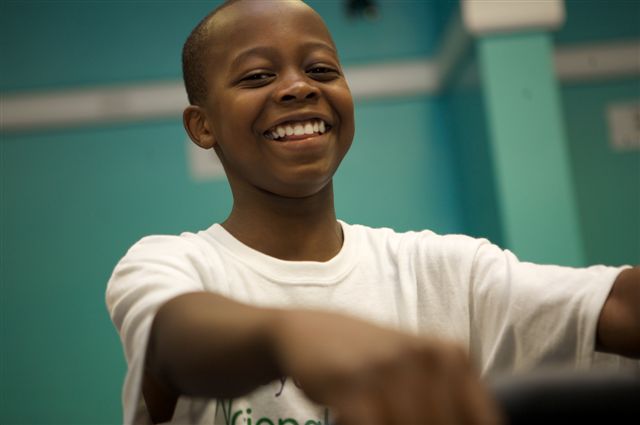 INSERT CONTACT DETAILS
[Speaker Notes: Ant – do they know them….how will they role model them….what do they look like….ask ….how do DMs role model them!]